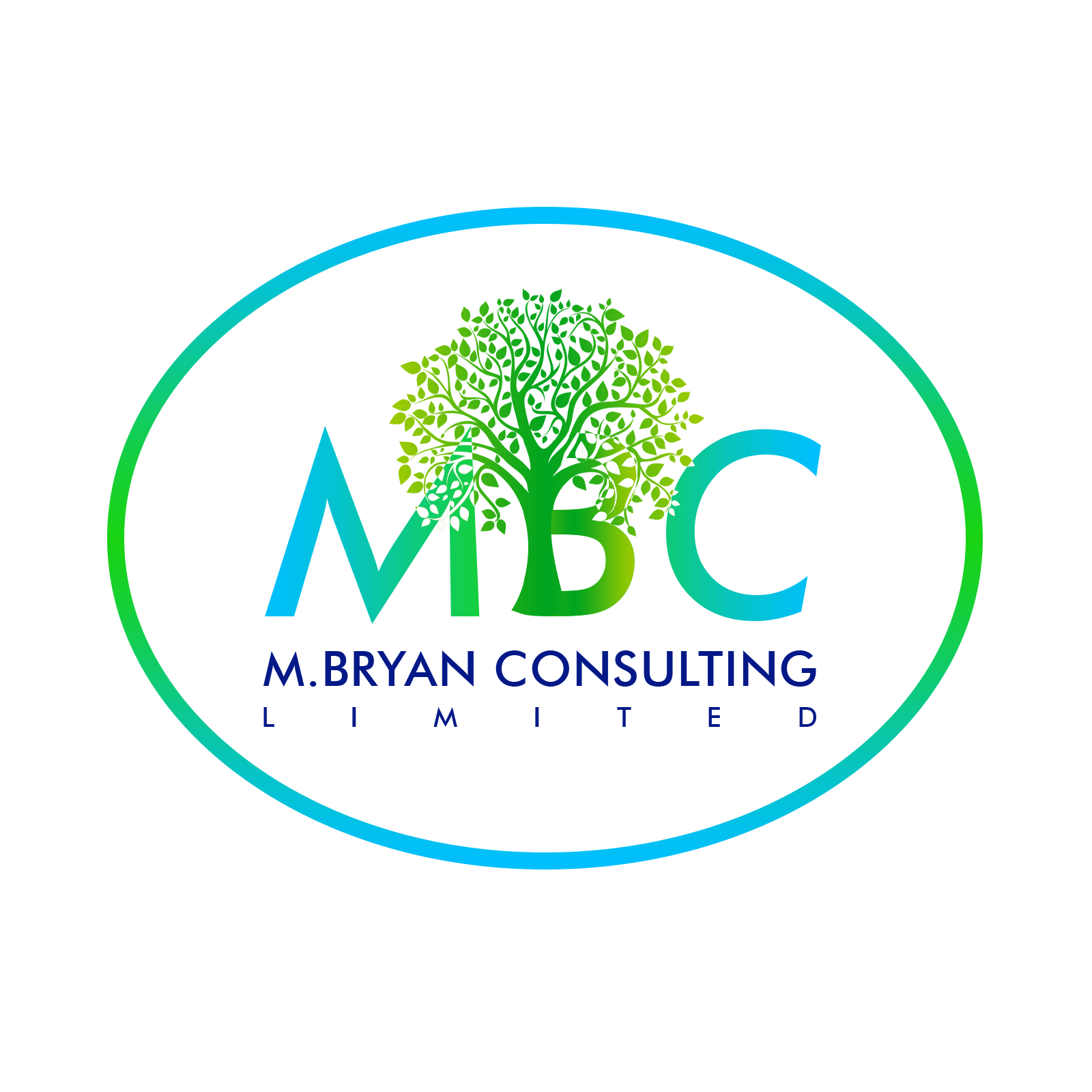 Delivering Finance Training That Sticks – Principles of Training Transfer Effectiveness
WEDNESDAY FEBRUARY 19, 2025
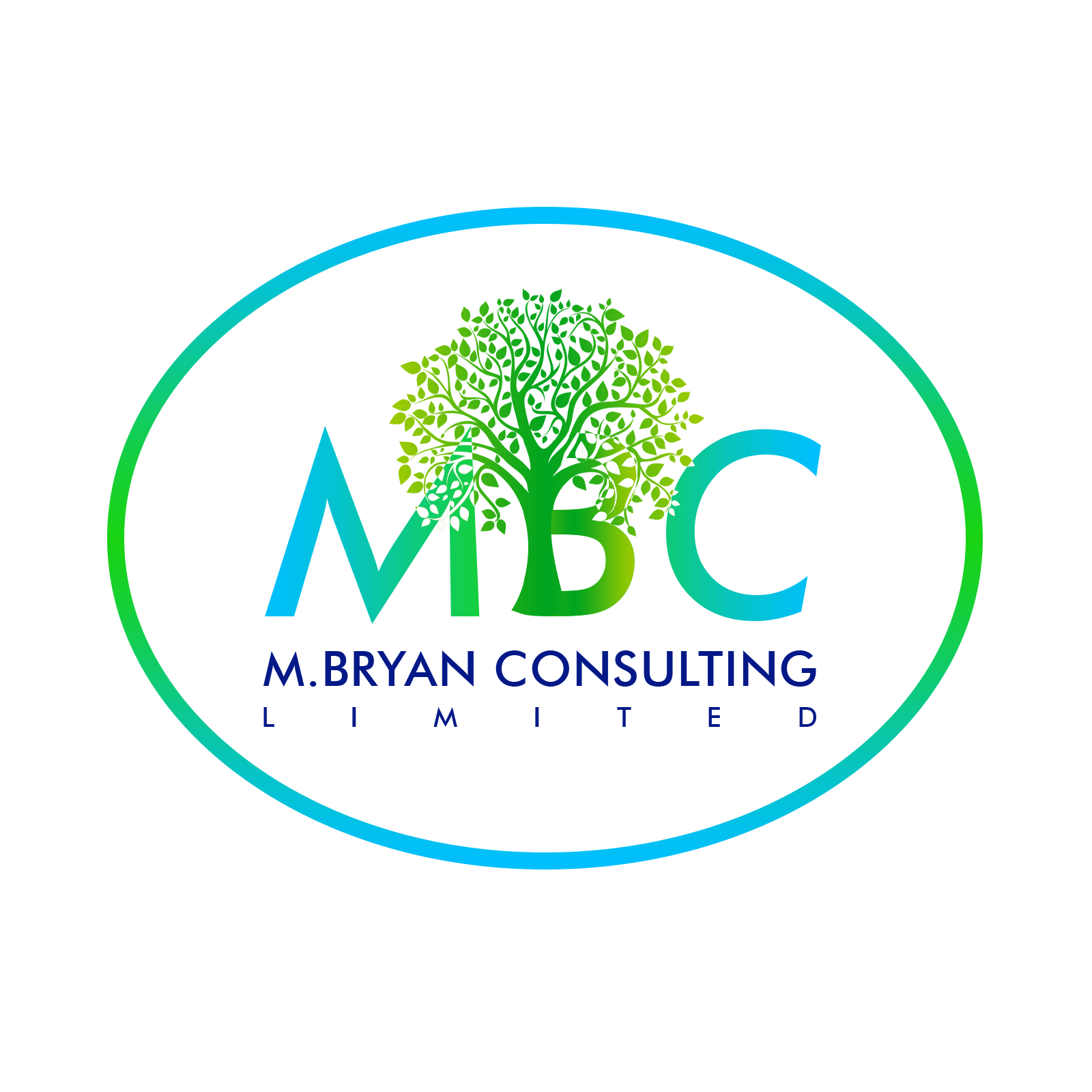 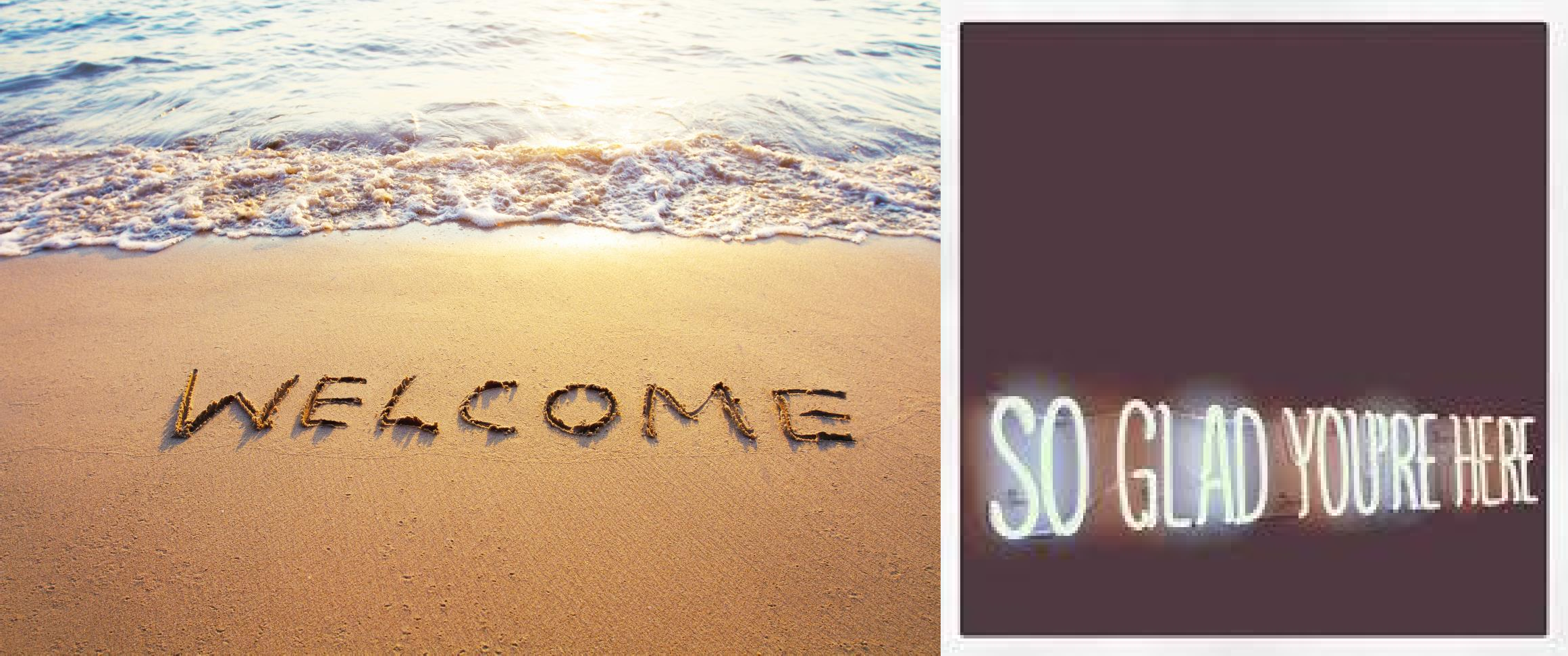 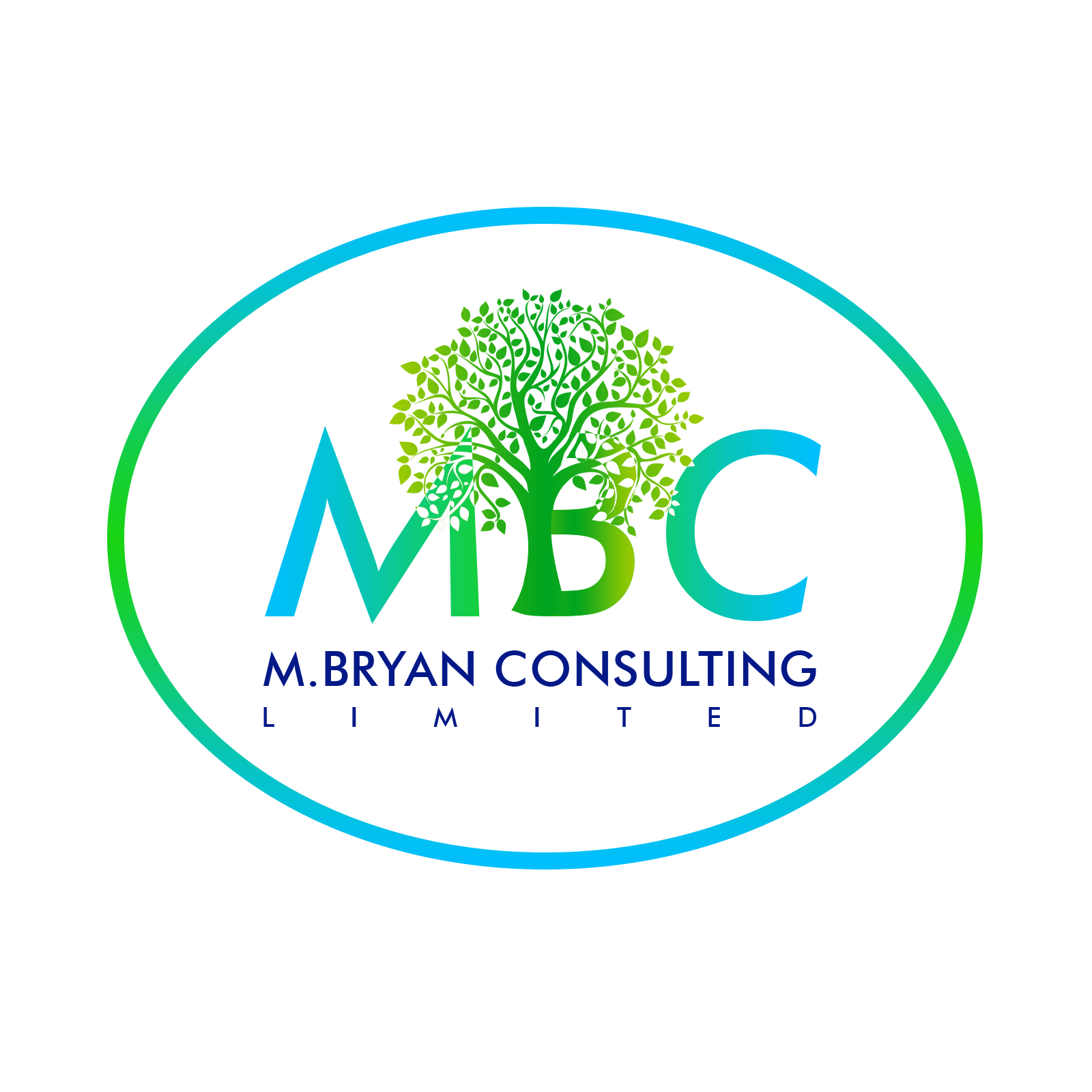 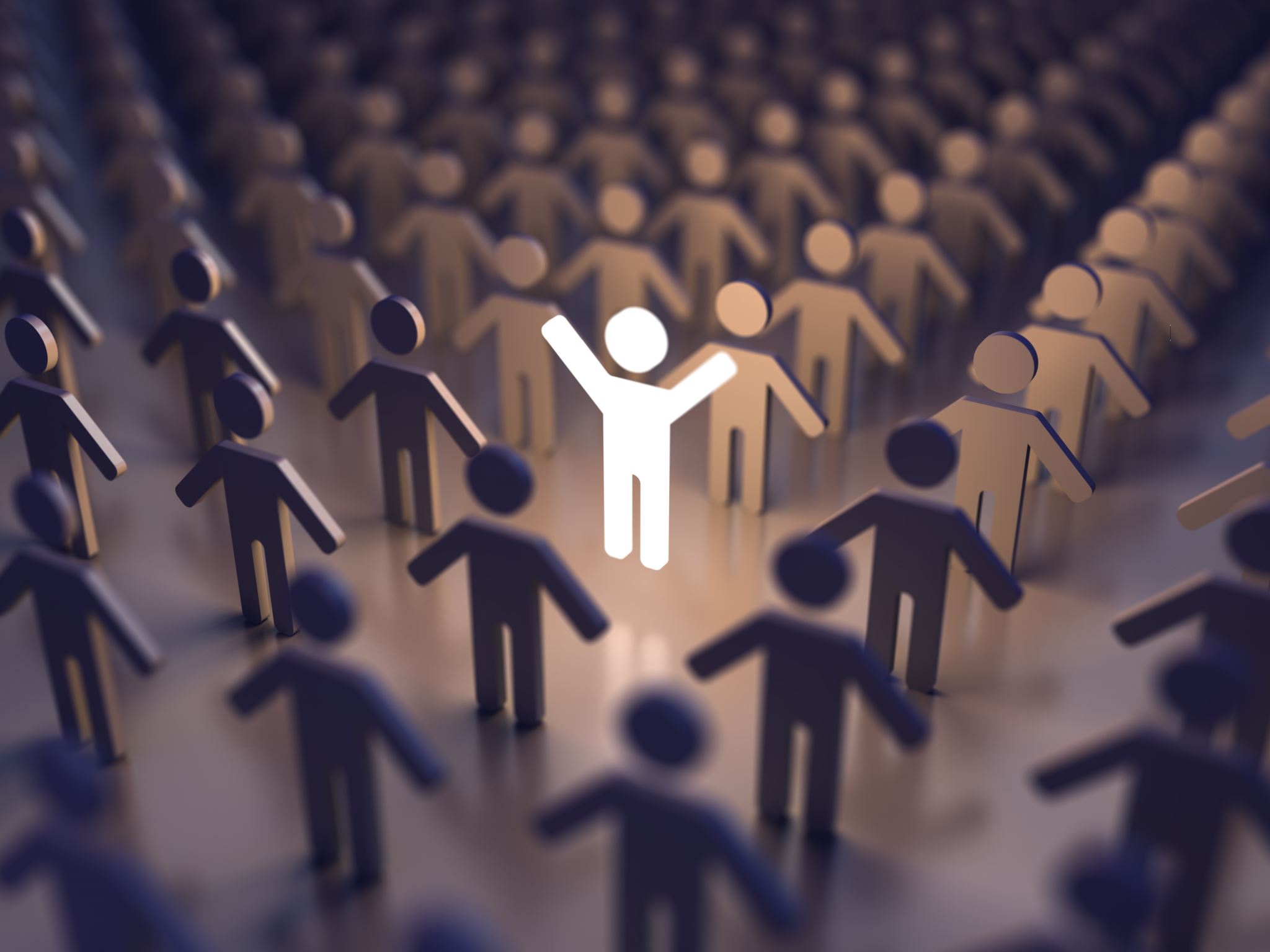 Introductions –Let us get to know ourselves
FACILITATOR’S
PROFILE
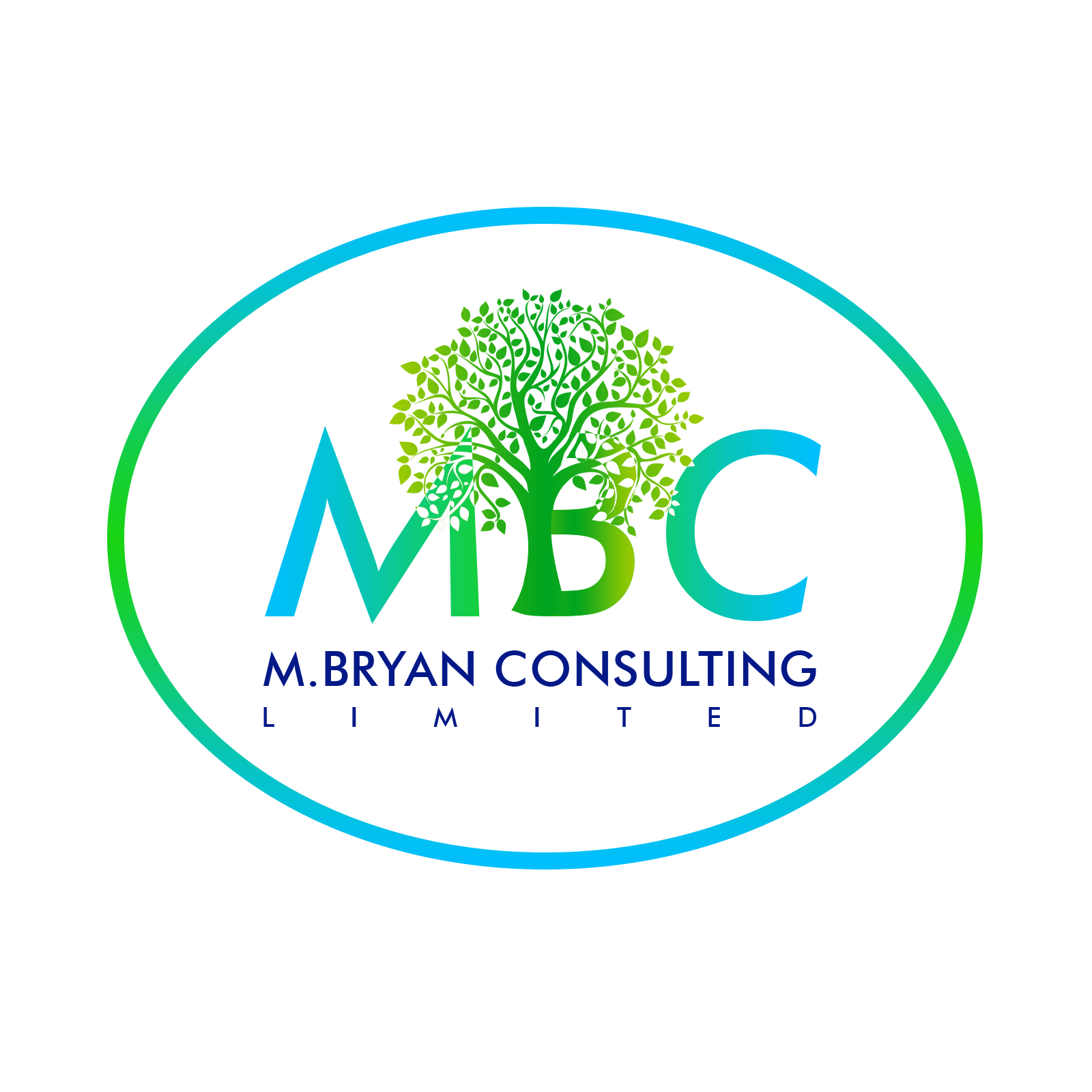 CEO, M.Bryan Consulting Limited
About Me:Ex-Banker                                  
CEOMother of Five ChildrenIFC Global Master Trainer
Nigeria’s First Certified Transfer Designer
Transfer Enabler for Africa – Institute for Transfer EffectivenessResource Person Lagos Business School Certified Transformational CoachCertified Team and Group Coach
Certified Kirkpatrick Professional
Teacher/Trainer – 26 years (Formal and Informal)
Soon to be Certified: 
1. Accelerated Learning by Tom Meier
2. High Performance Learning Journeys Certification by Promote – Prof. Robert Brinkerhoff
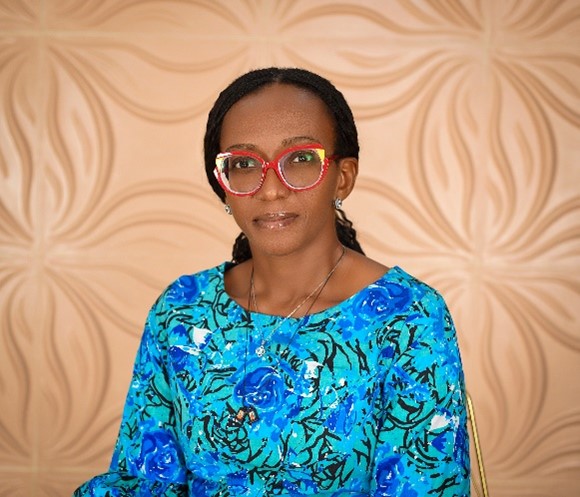 Sandra Ihenacho aka The Oracle
A Training Transfer Effectiveness Advocate
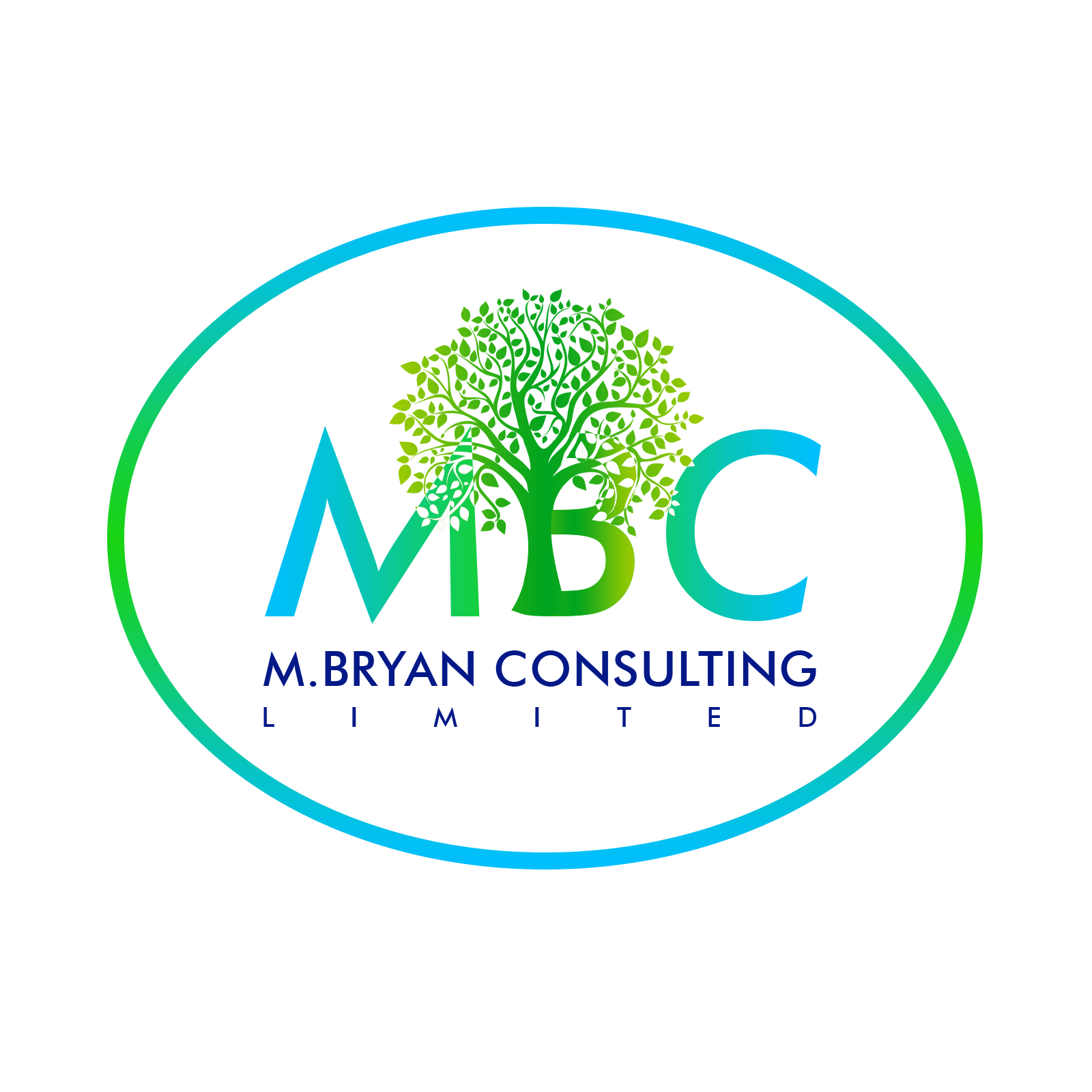 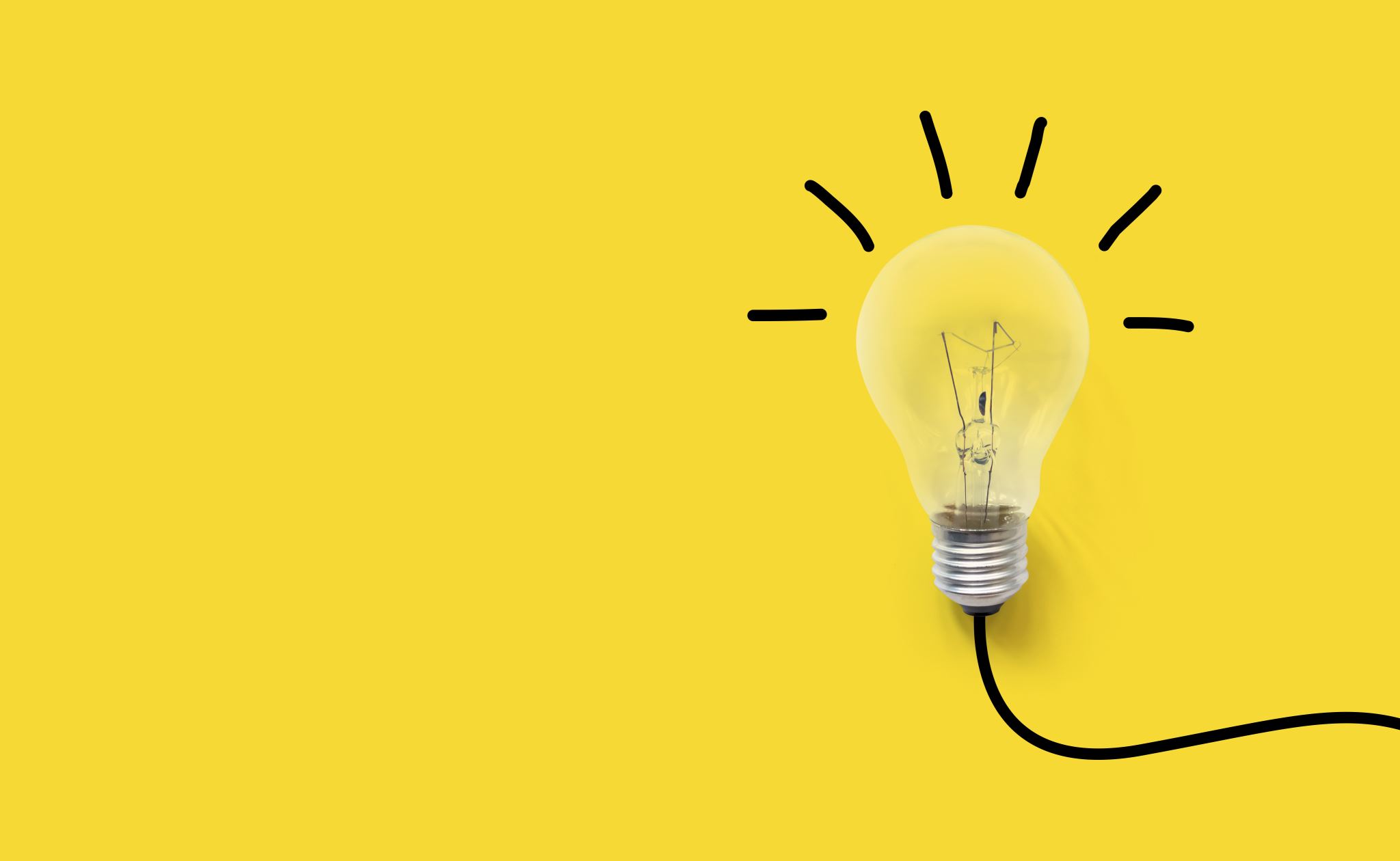 HOUSE KEEPING
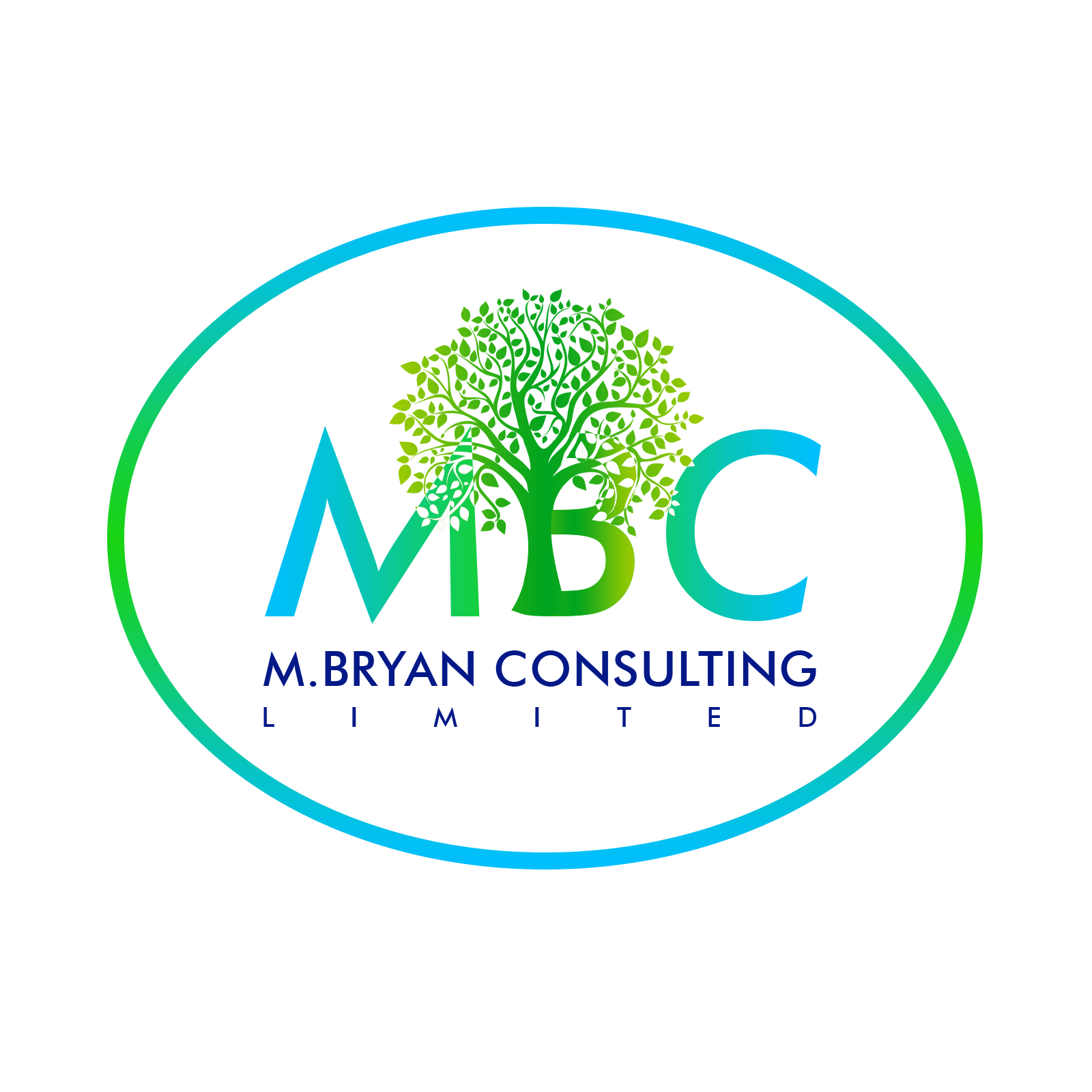 Who is in the room?
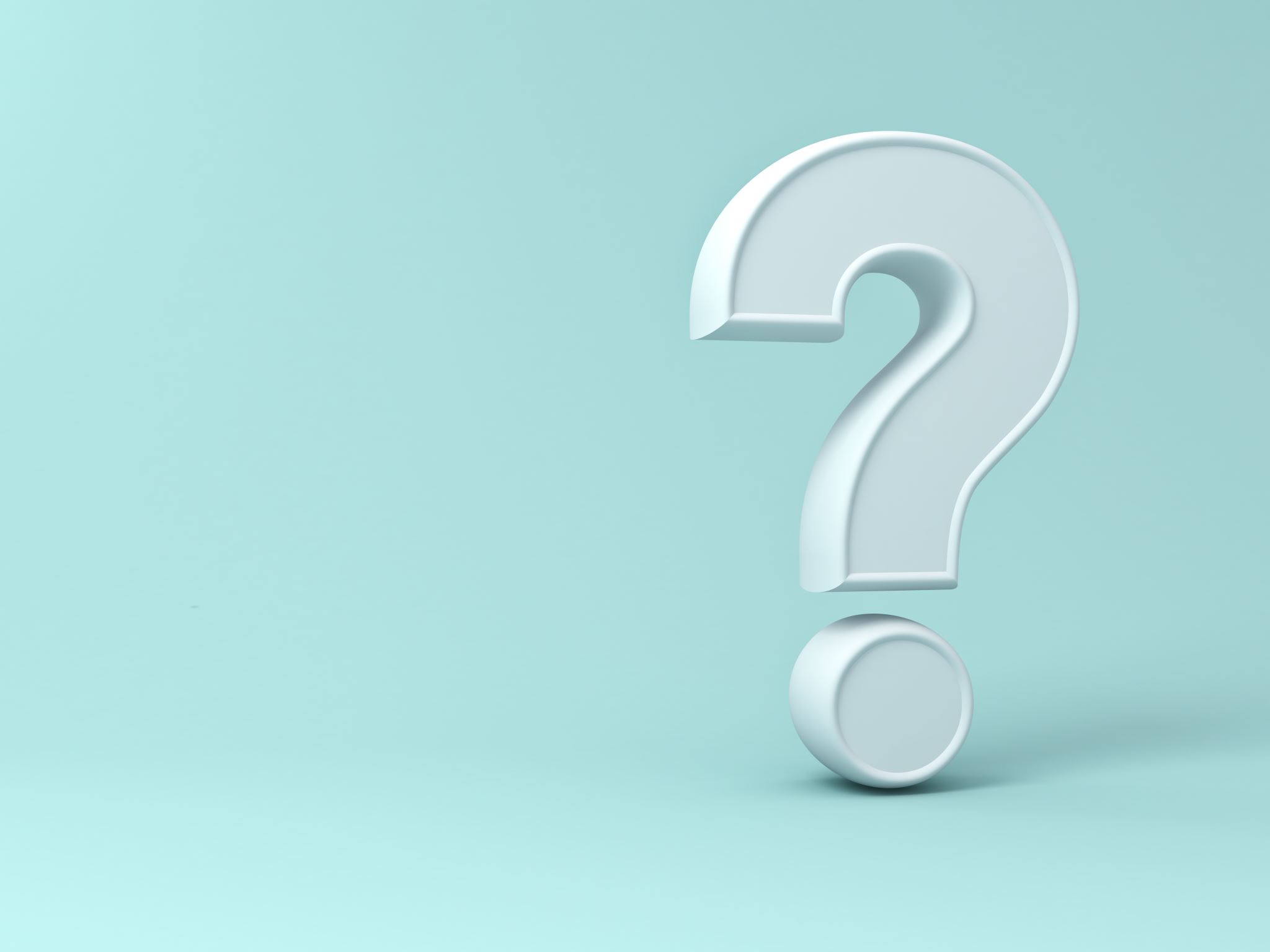 Go to slido.com and use the code 2568443 to join in.
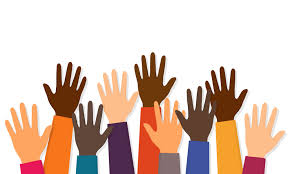 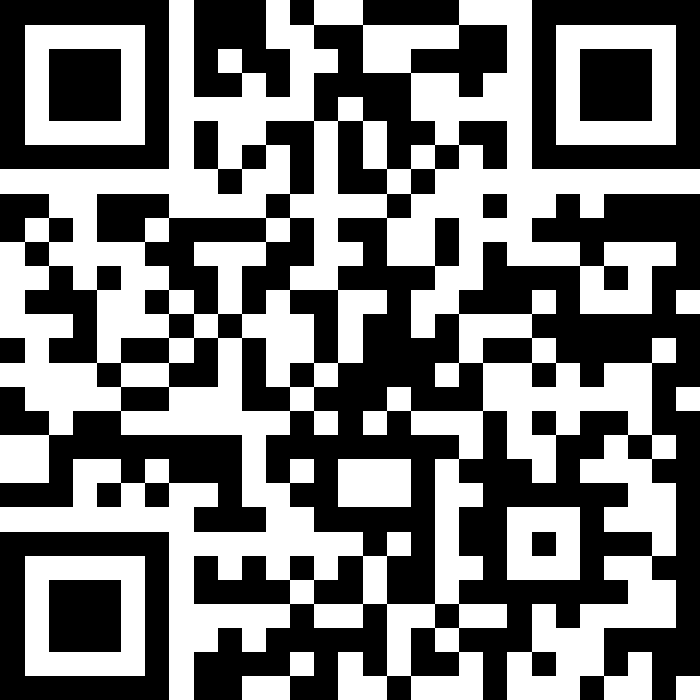 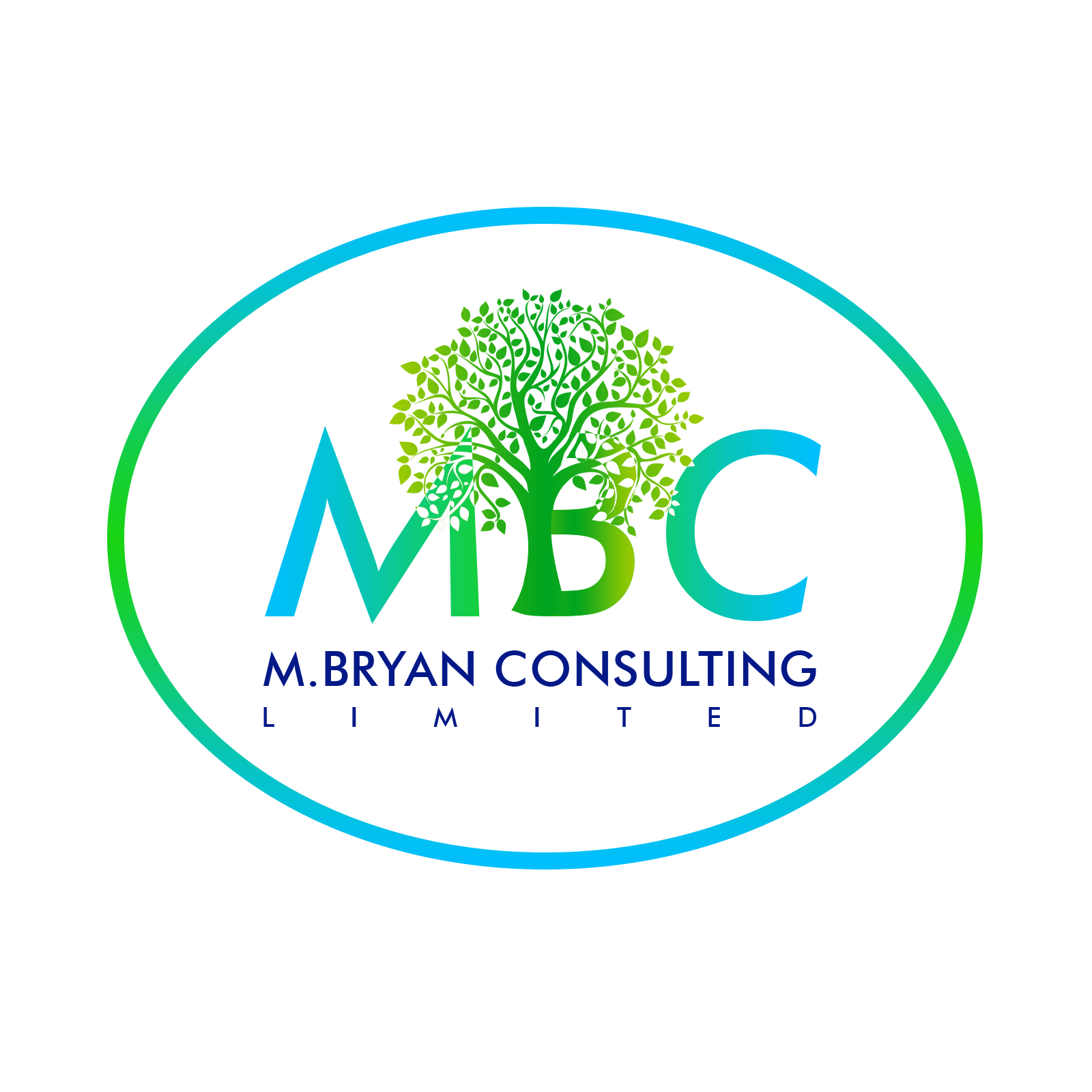 SESSION OBJECTIVES
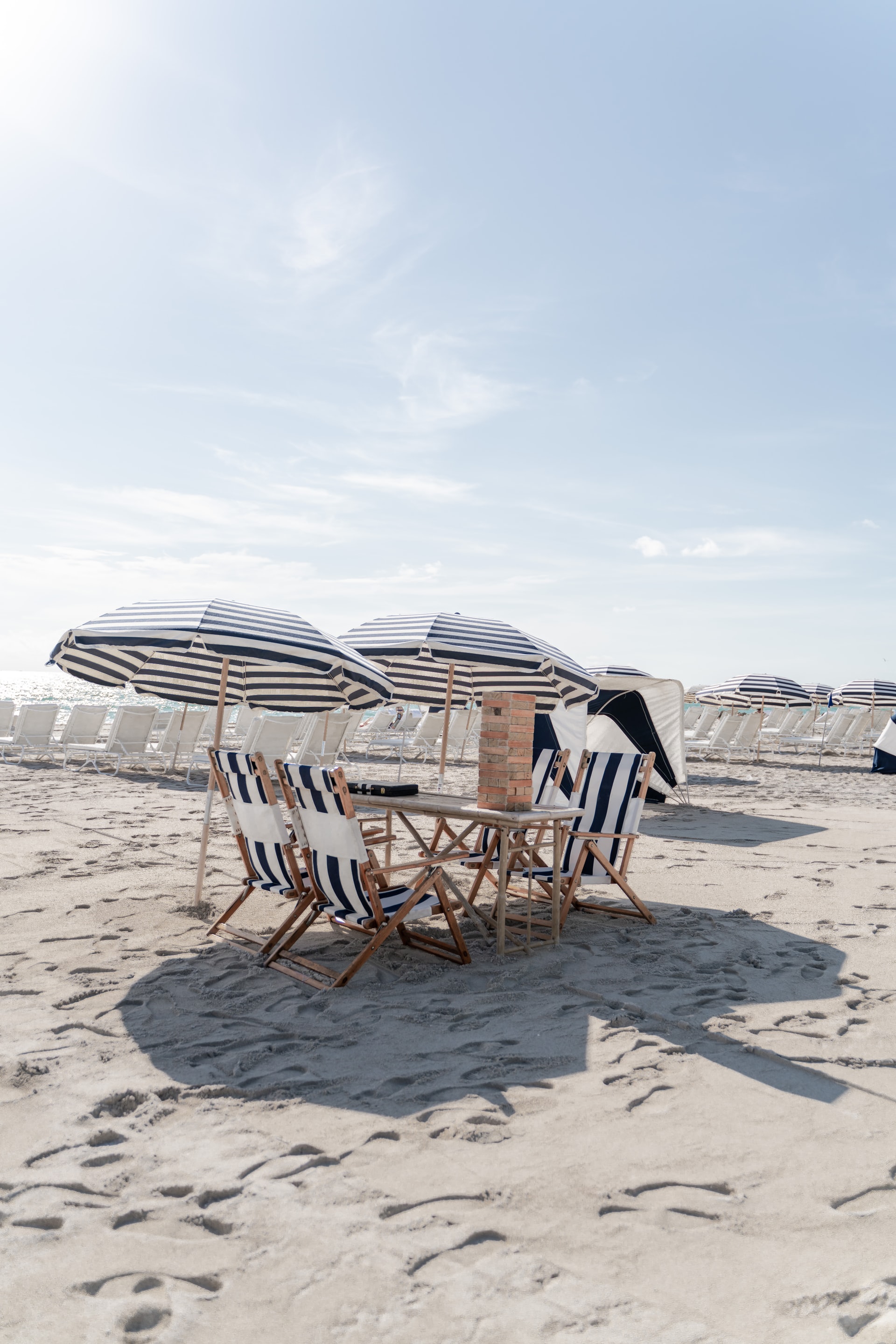 By the end of this webinar, you should be able to:
Define the principle of Training Transfer Effectiveness and its application in finance training.
Identify barriers to training transfer specific to finance-related topics and outline strategies to overcome them.
Apply the 12 Transfer Levers to create training programs that ensure real-world application.
Plan your next line of action after this webinar what you will either Stop doing, Start doing, or Continue to do.
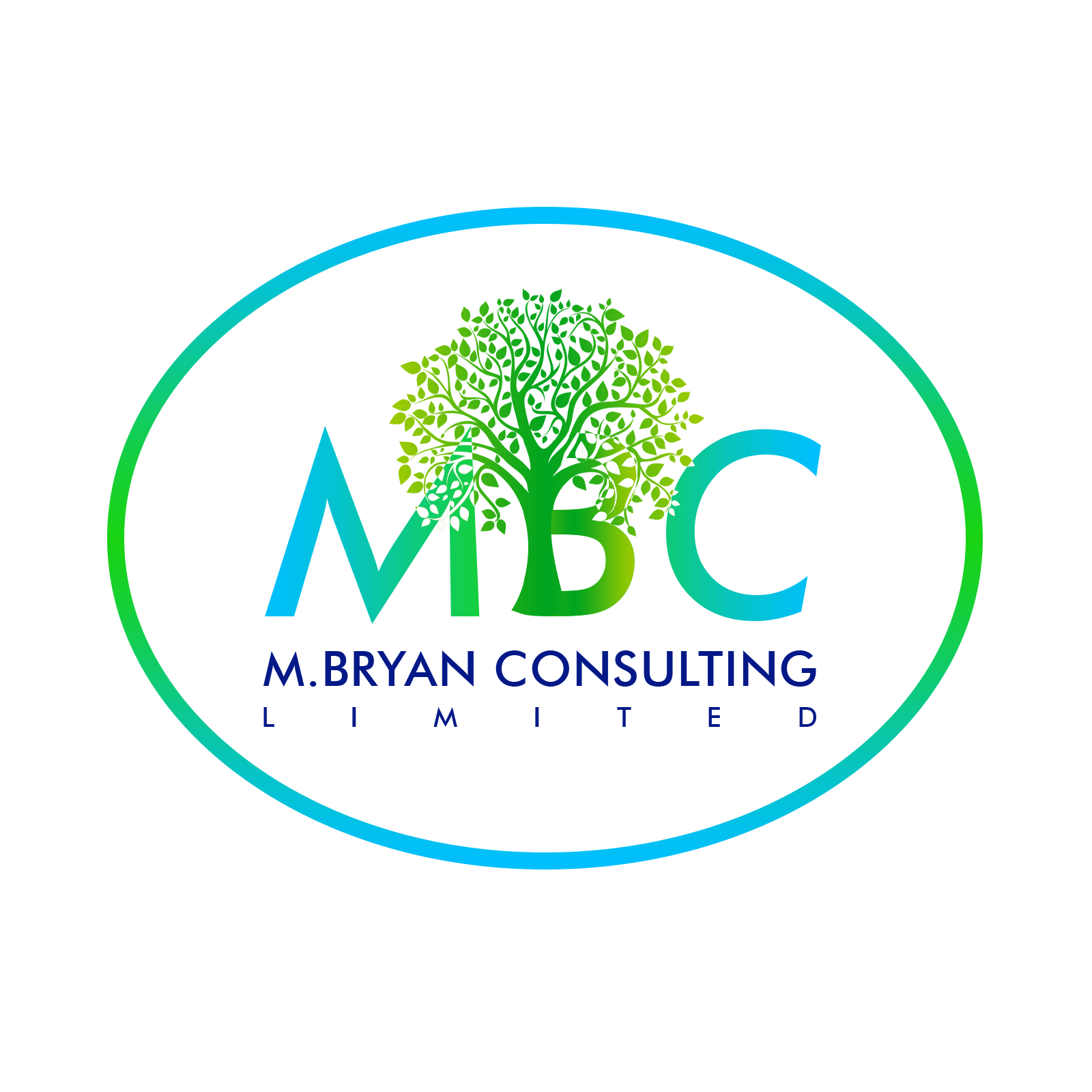 SESSION ROADMAP
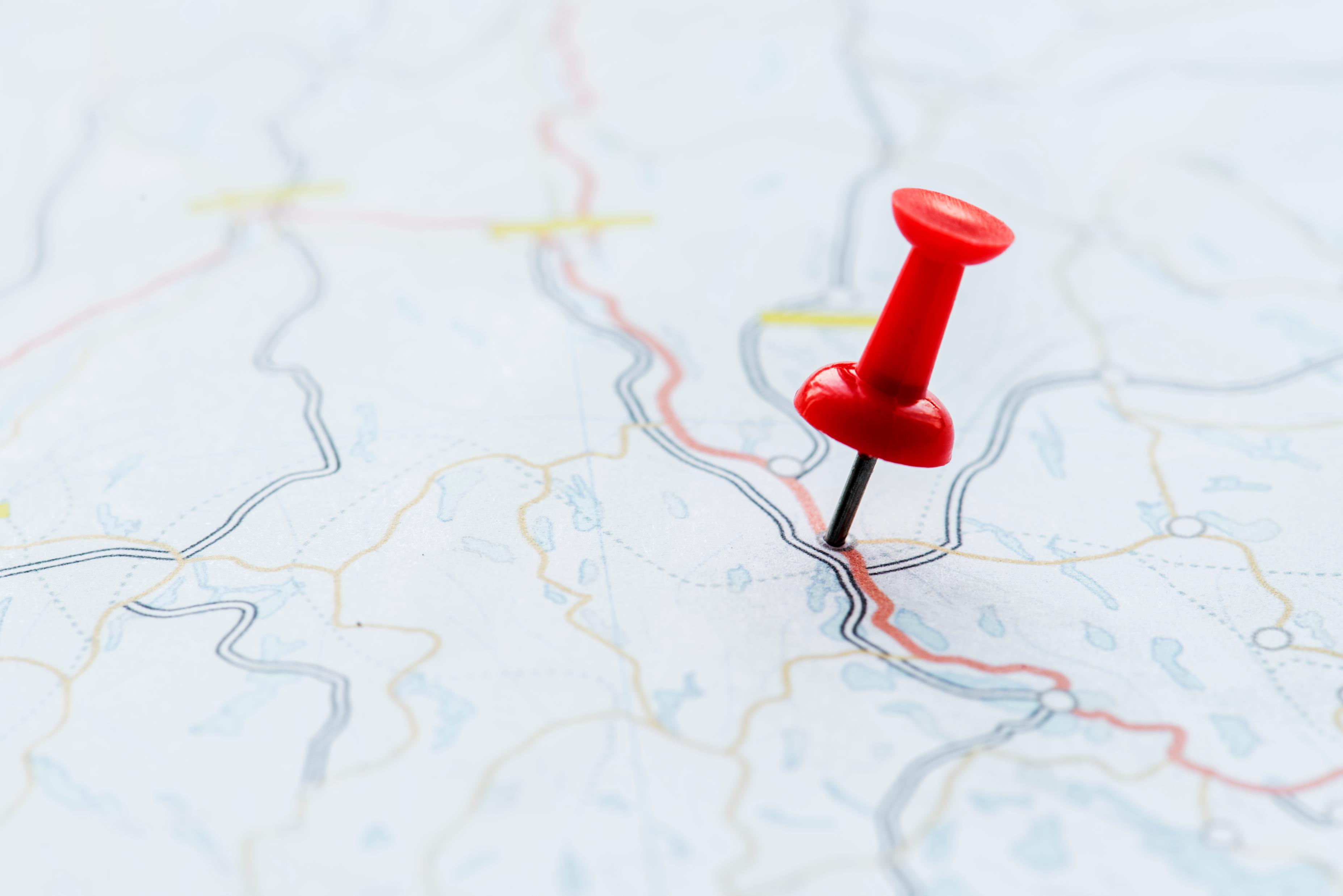 Polls
Q&A
Case Study
Interactions
Your next line of Action
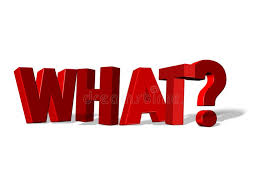 The What Factor!
What do you hope to learn from today’s webinar?
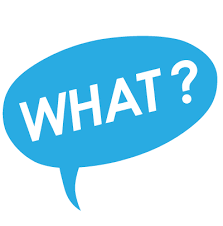 Training Scrap
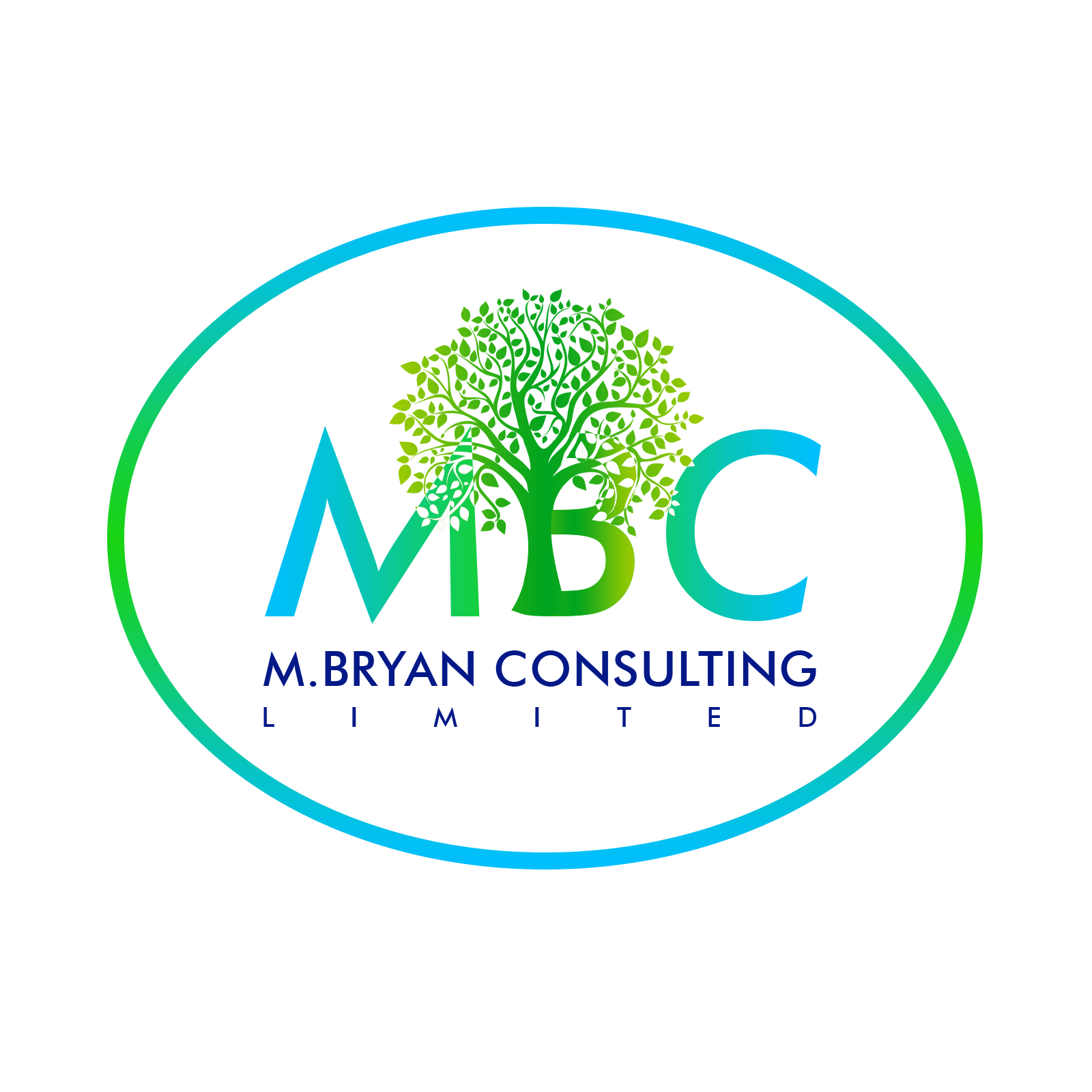 Do you know that 85% of finance training content is forgotten within 30 days?
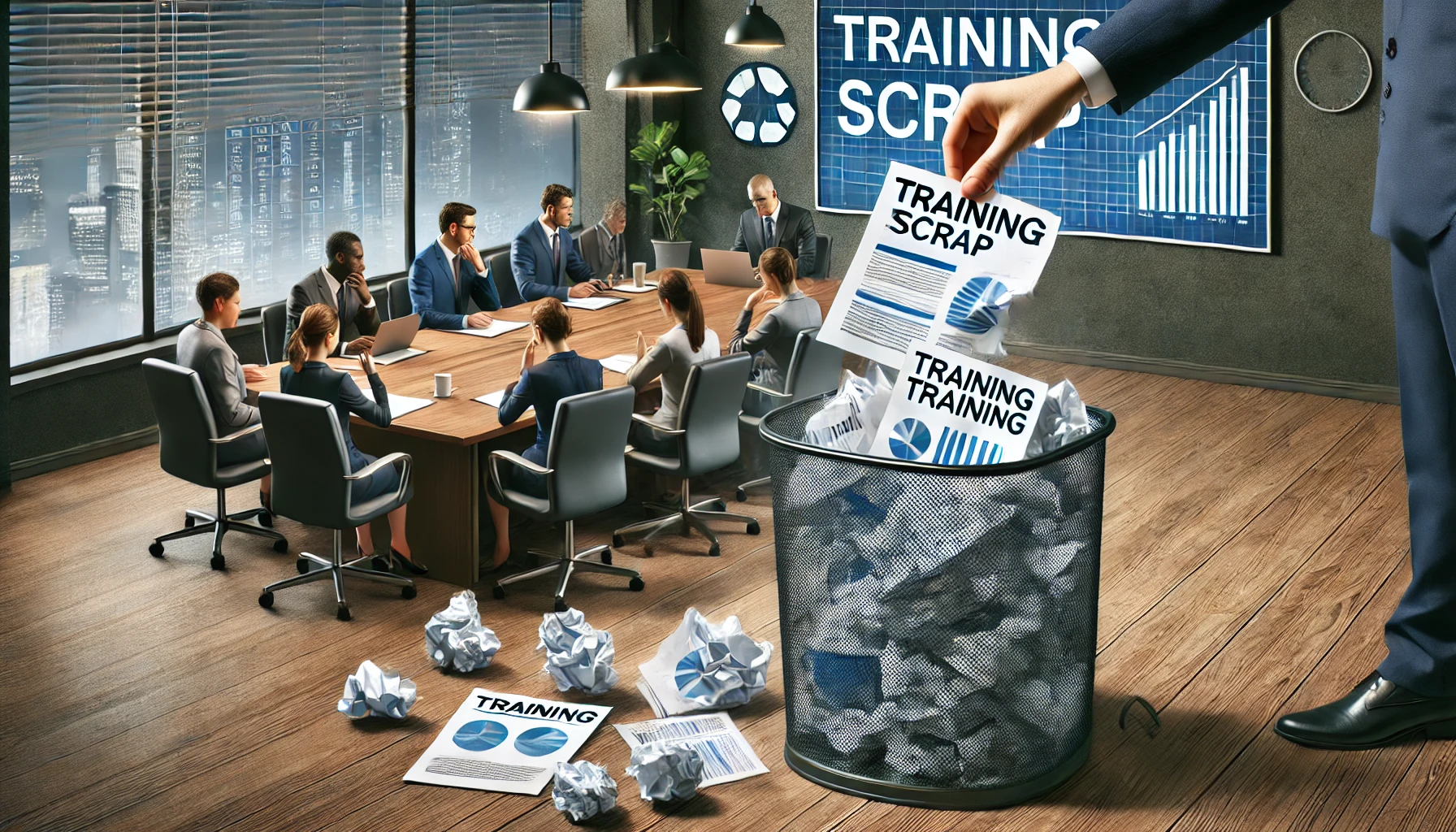 How do we change this?
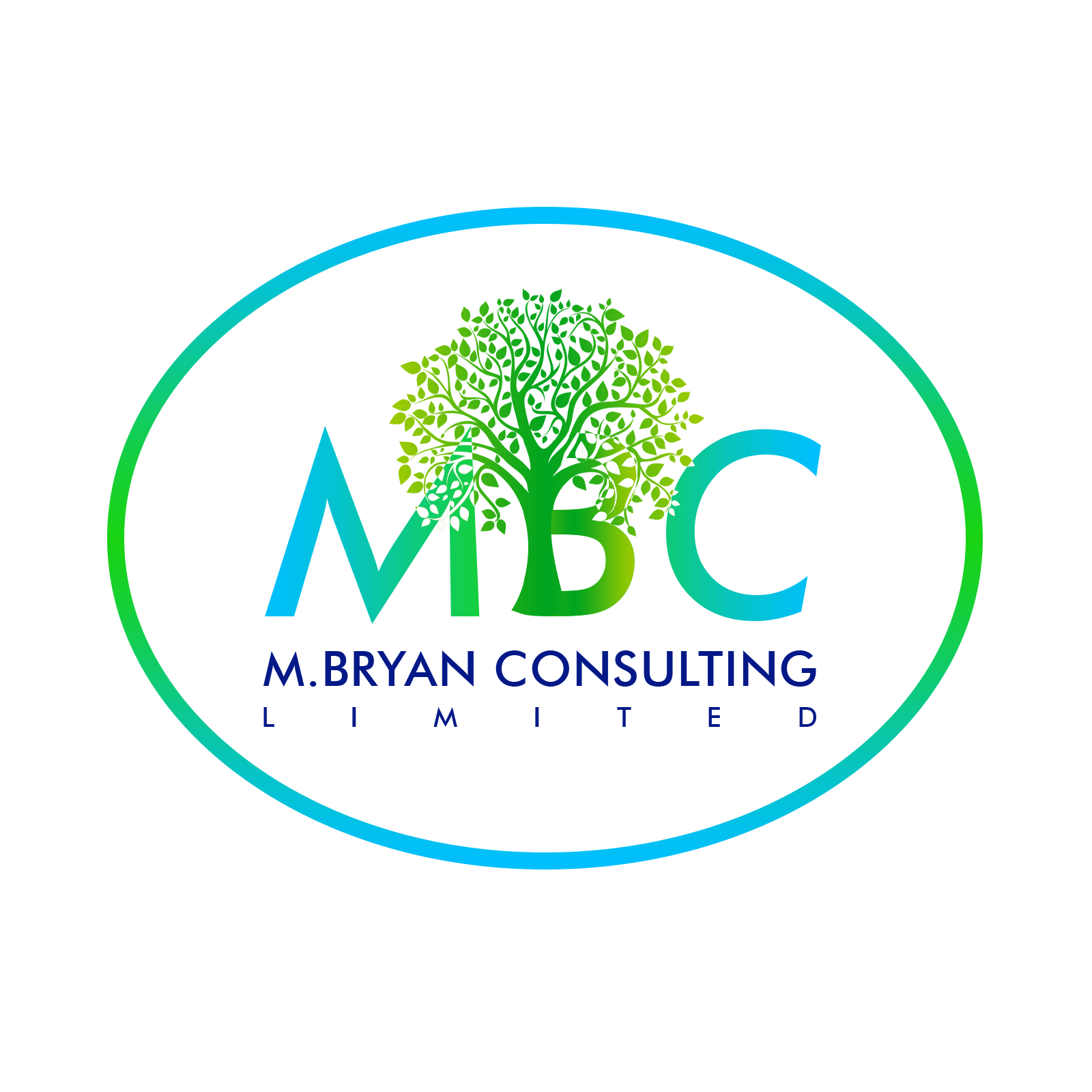 THE JOURNEY BEGINS HERE AND NOW.
During Training
Pre–Training
THE TRAINING TRANSFER EFFECTIVENESSJOURNEY
Post–Training
What you will learn in today’s Webinar
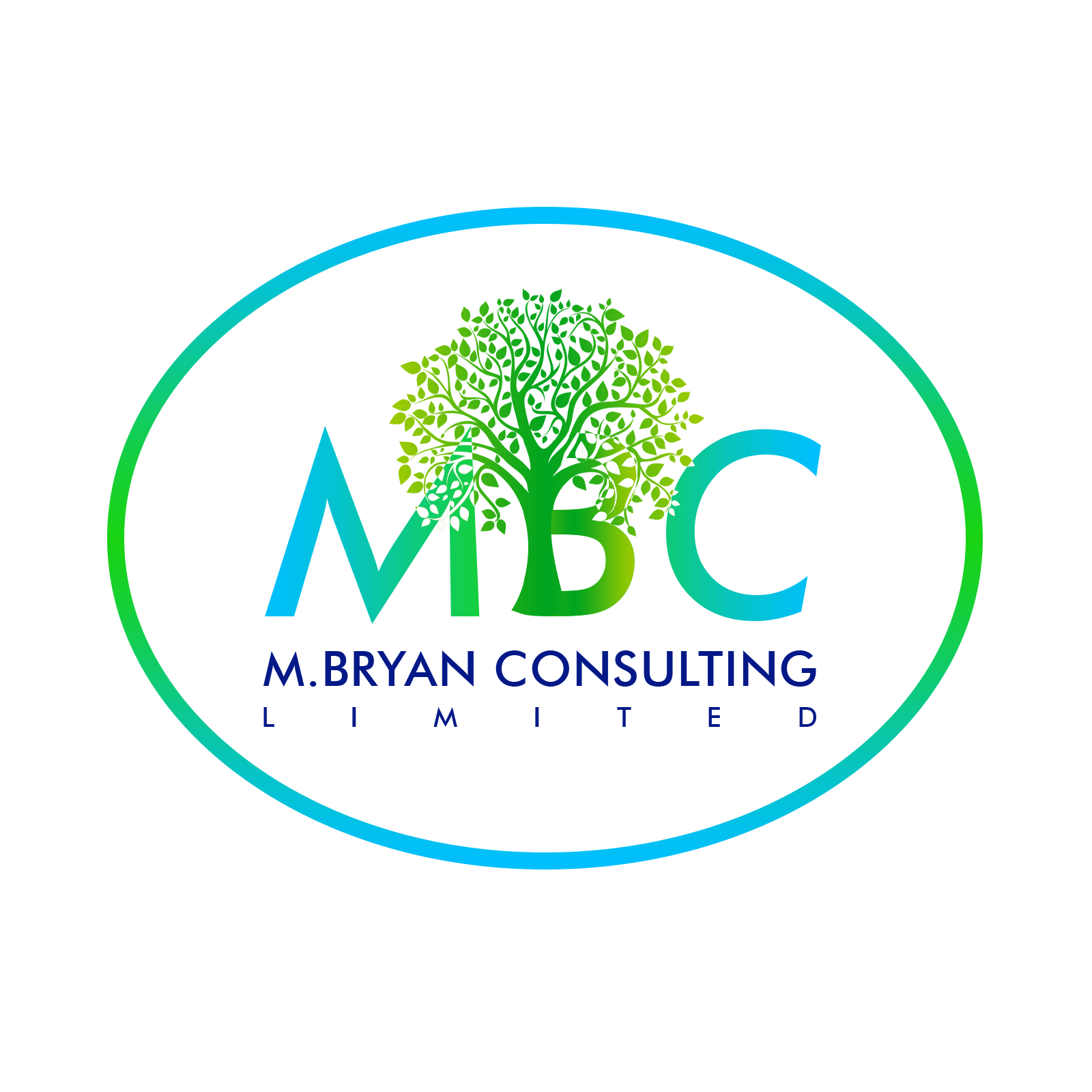 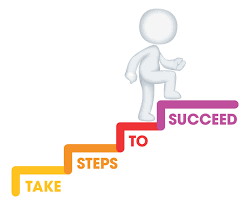 The principle of Training Transfer Effectiveness and its application in finance training.
Identify barriers to training transfer specific to finance-related topics.
Outline strategies to overcome them.
Apply the 12 Transfer Levers to create training programs that ensure real-world application.
What exactly is Training Transfer Effectiveness?
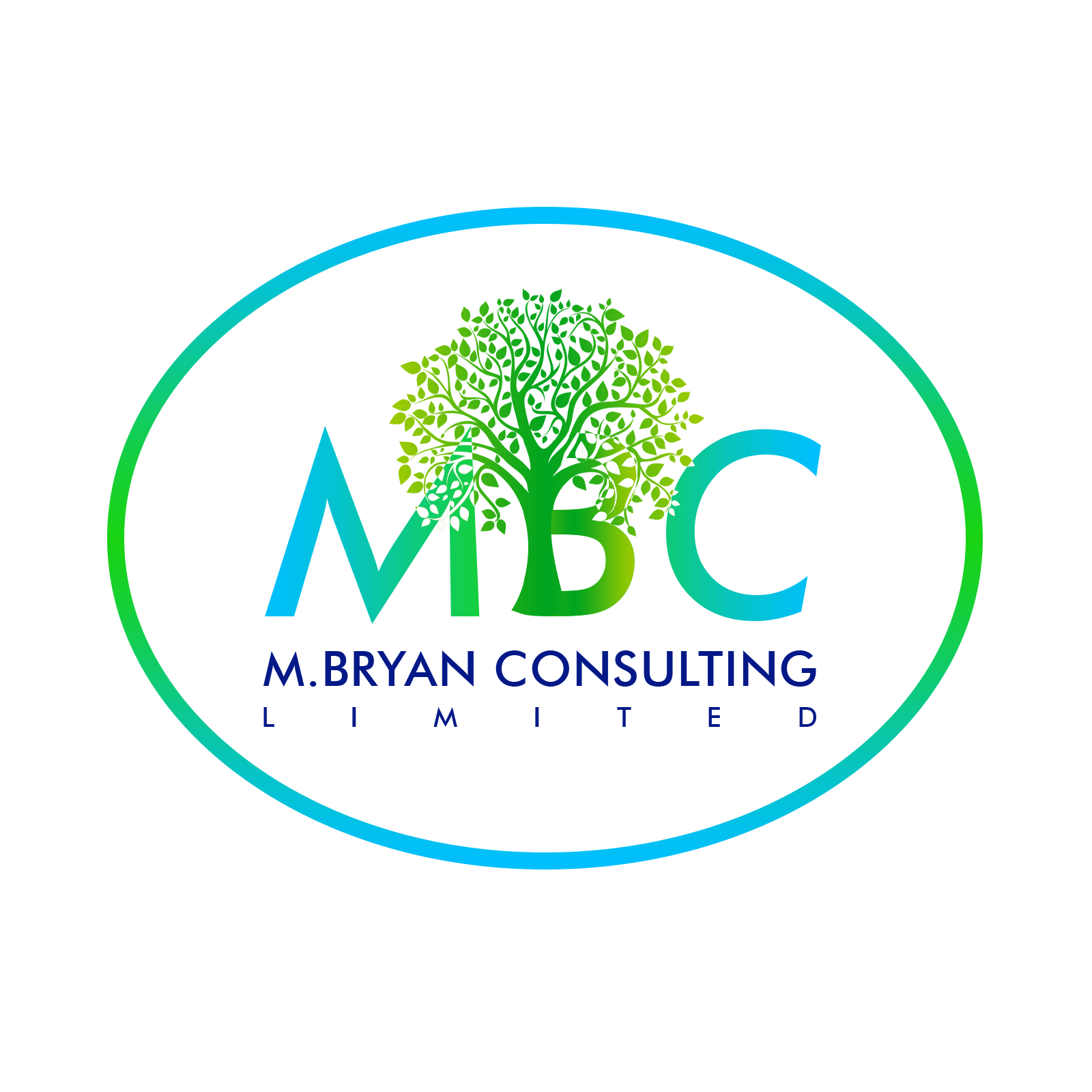 From Training To Impact
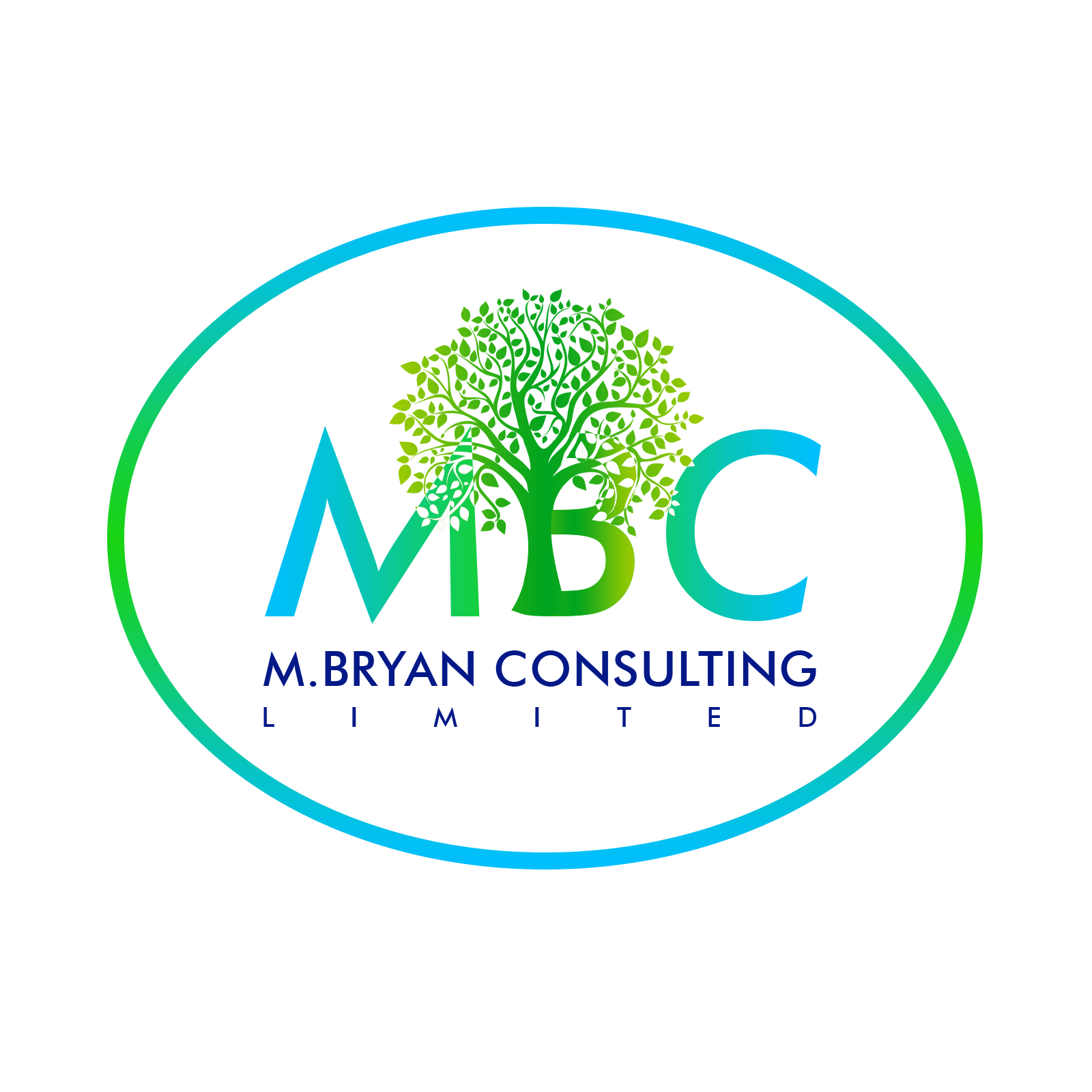 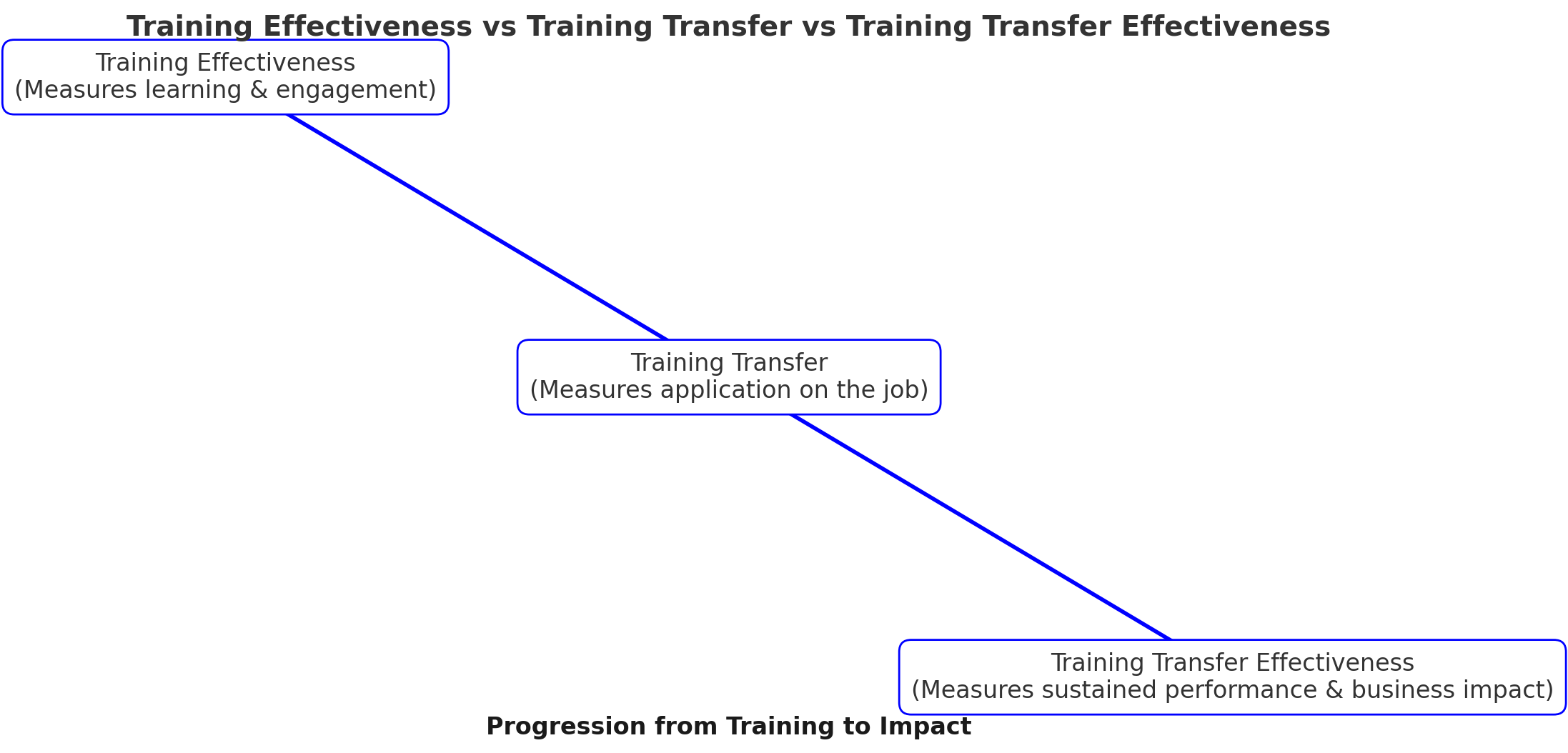 Case Study – Ukuaji Capital
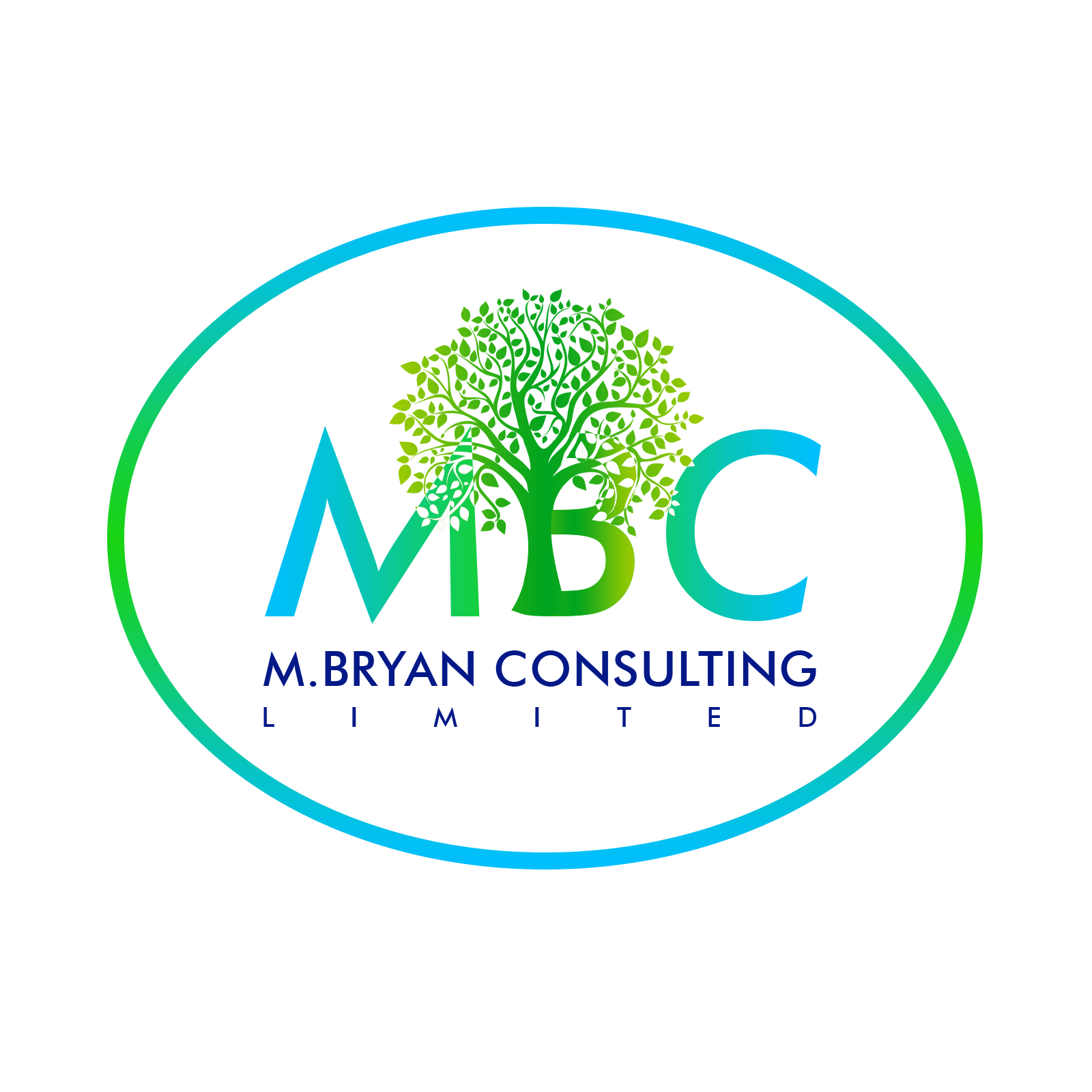 When Training is a Ritual, not a Business Strategy.
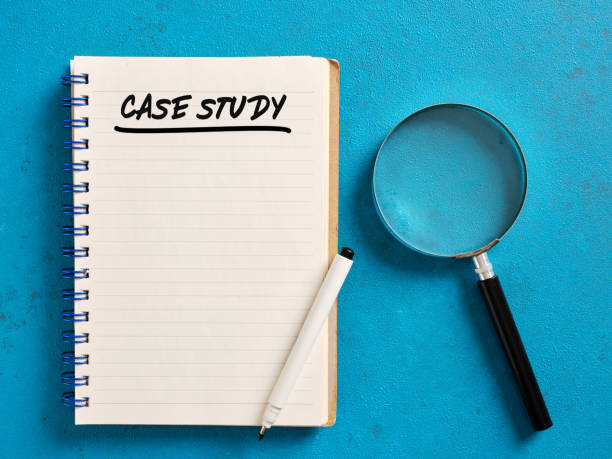 Required:
What went wrong/right in the training selection process, and how did it contribute to the financial loss?
Why did the training work for Rebecca and Daniel but not for Mr. Francis?
What role did post-training support (or lack of it) play in the outcome?
What would you recommend ensuring future training success at Ukuaji Capital?
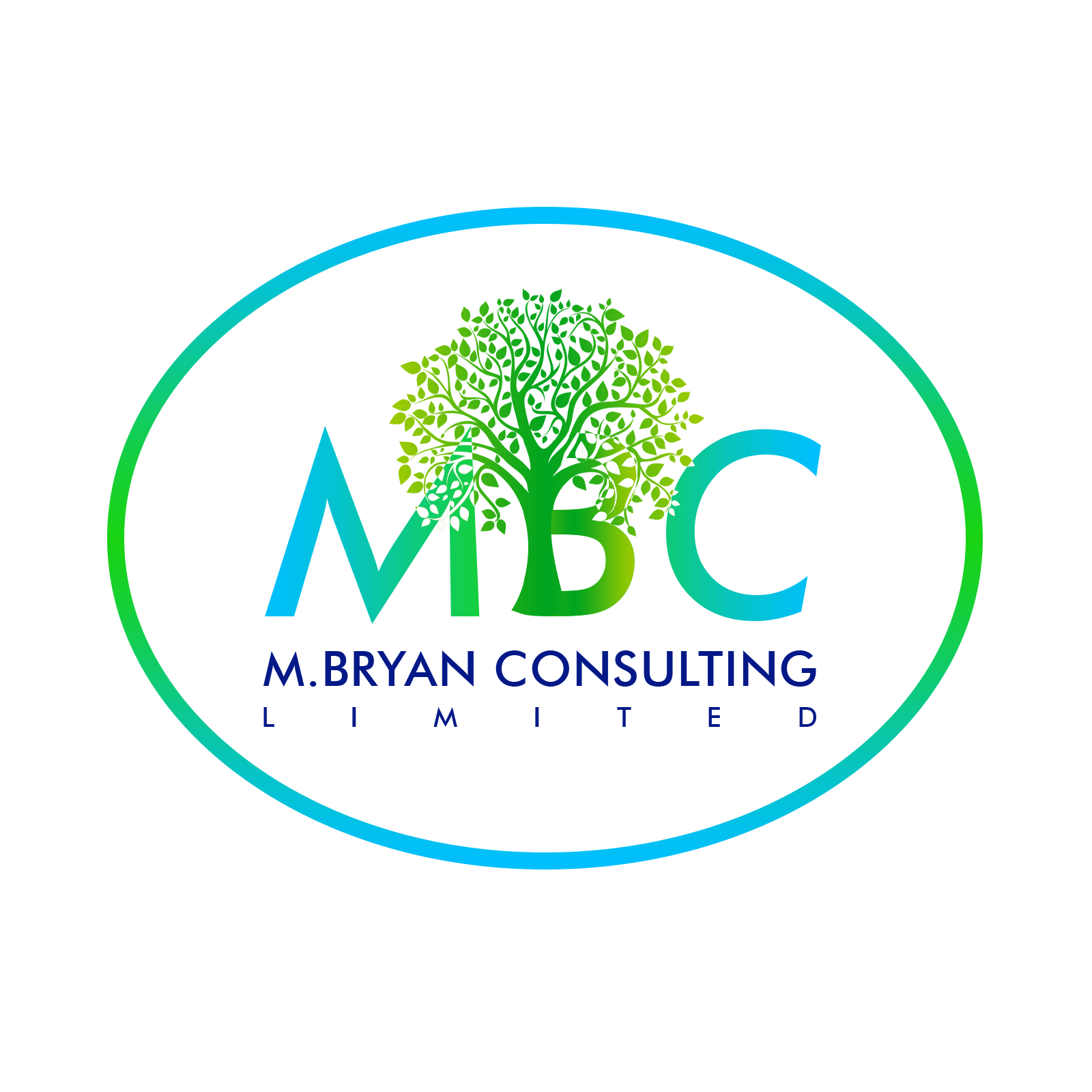 Why doES finance training fail?
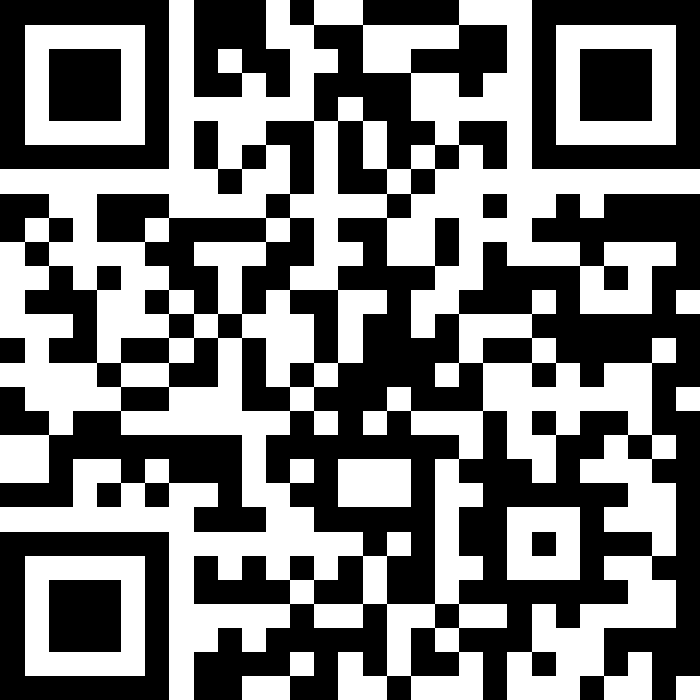 Go to slido.com and use the code 2568443 to join in.
Why does Finance Training fail?
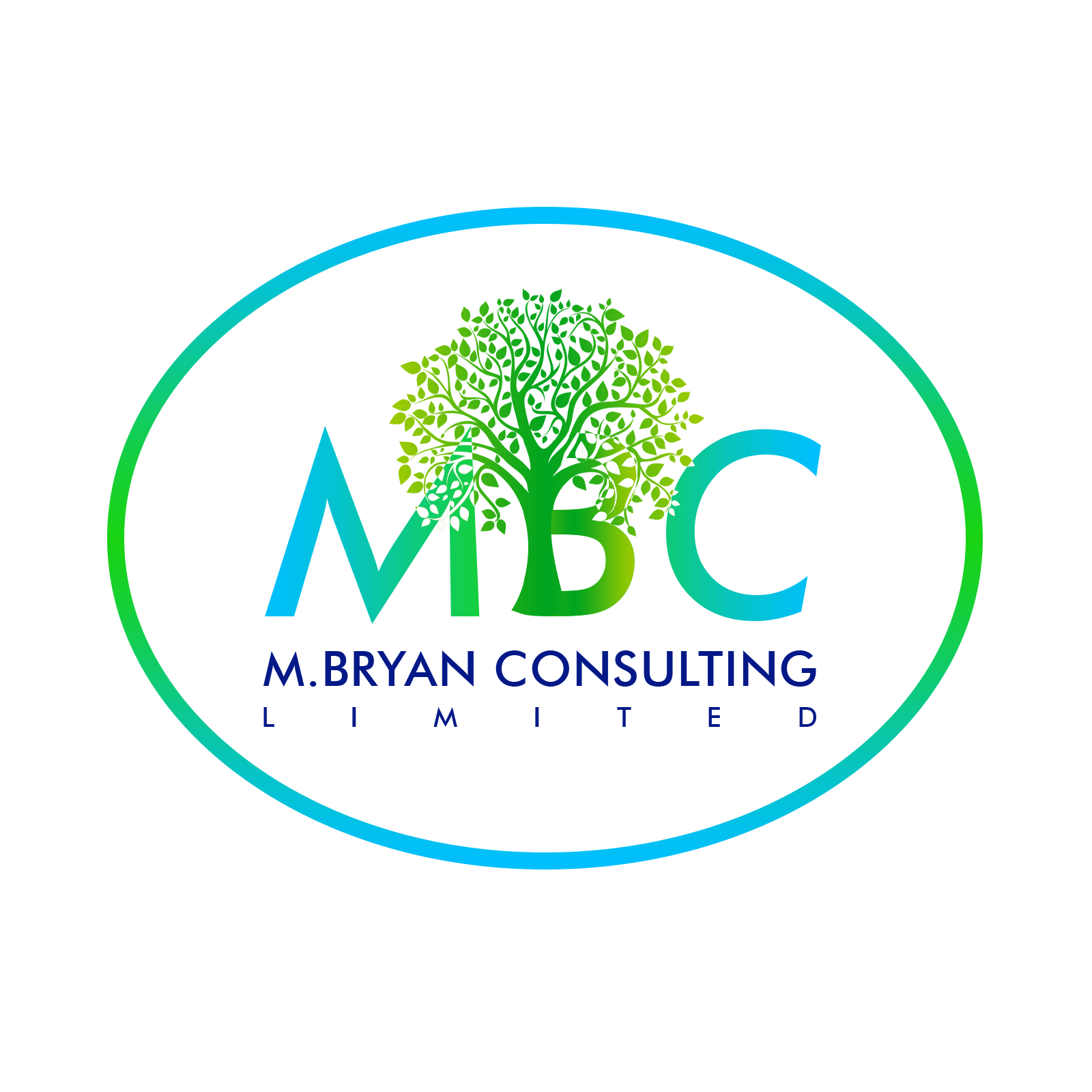 Money Drain
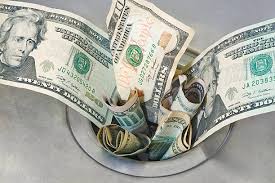 Pre-Training Failures (Before Training Begins)
Non-Alignment with Business Goals.
Poor Training Selection Process.
During-Training Failures
Training Content is Not Job-Relevant.
Lack of Engagement and Active Practice.
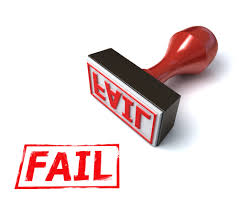 Post-Training Failures (After Training Ends)
No Opportunities for Application.
No Manager or Organizational Support.
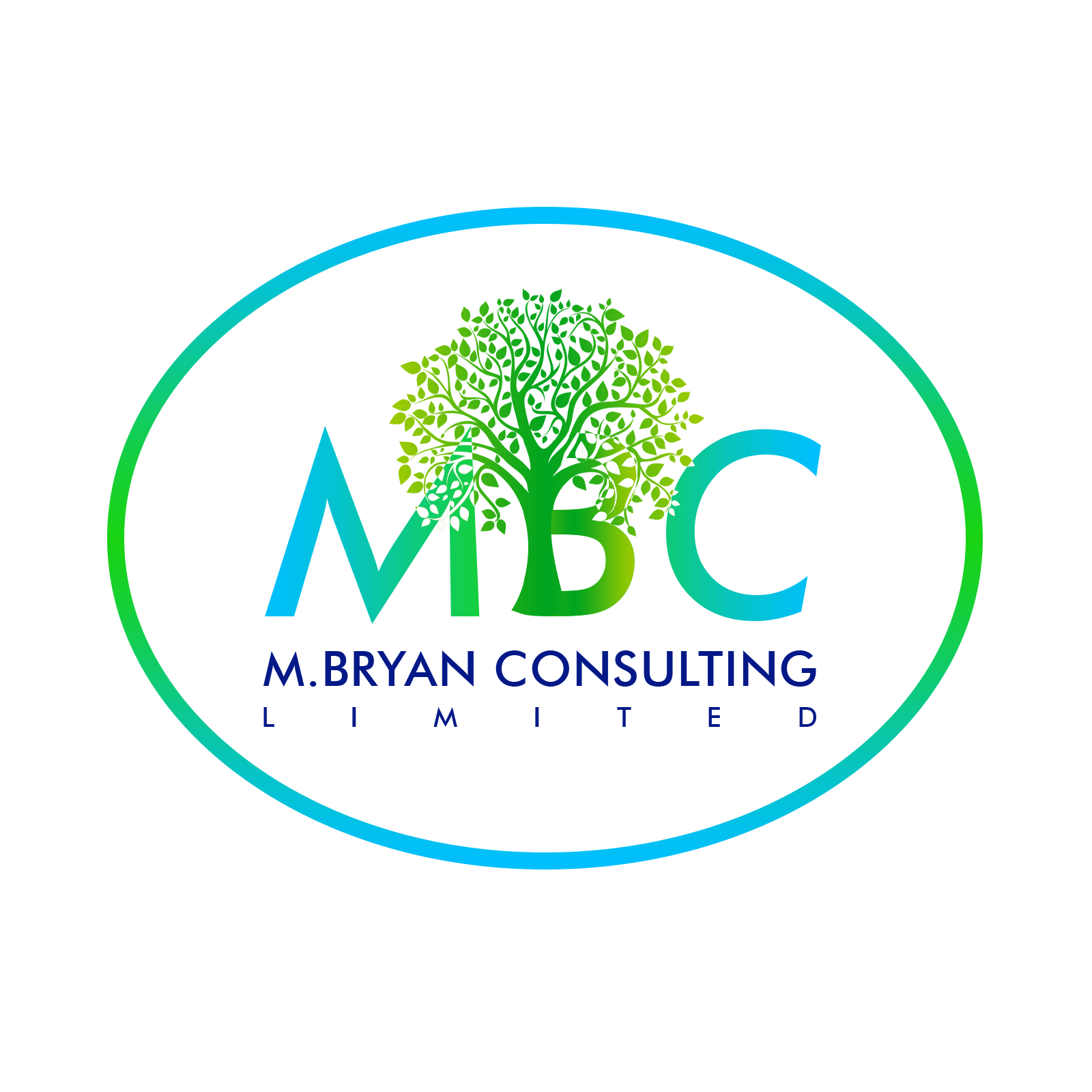 Finance training fails when: 
It isn’t aligned with business goals.
The wrong people are trained.
Content is not practical or engaging. 
Employees don’t get to apply their learning.
There is no organizational reinforcement.

Fixing This:
Organizations must prioritize business-aligned training, engage learners through active practice, and ensure post-training accountability.
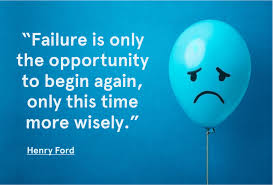 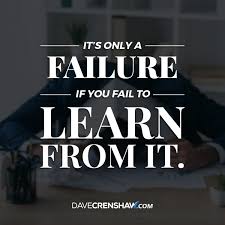 The 12 Levers of Transfer Effectiveness
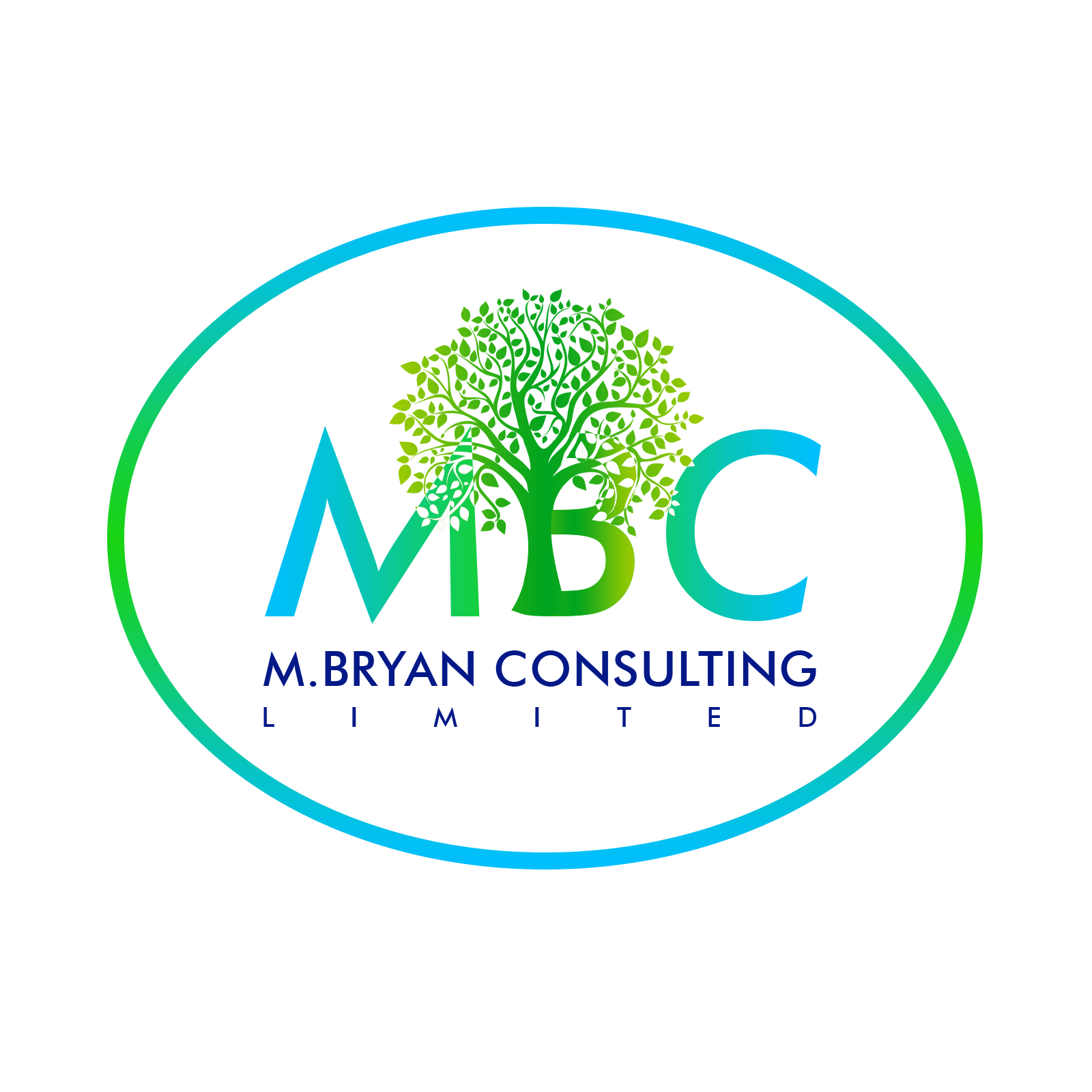 Trainees, Training Design, and Organization

Levers for Trainees:
1. Transfer Motivation
2. Self-Efficacy
3. Transfer Volition

Levers for Training Design: 
4. Clarity of Expectations 
5. Content Relevance 
6.  Active Practice 
7.  Transfer Planning
The 12 Levers of Transfer Effectiveness
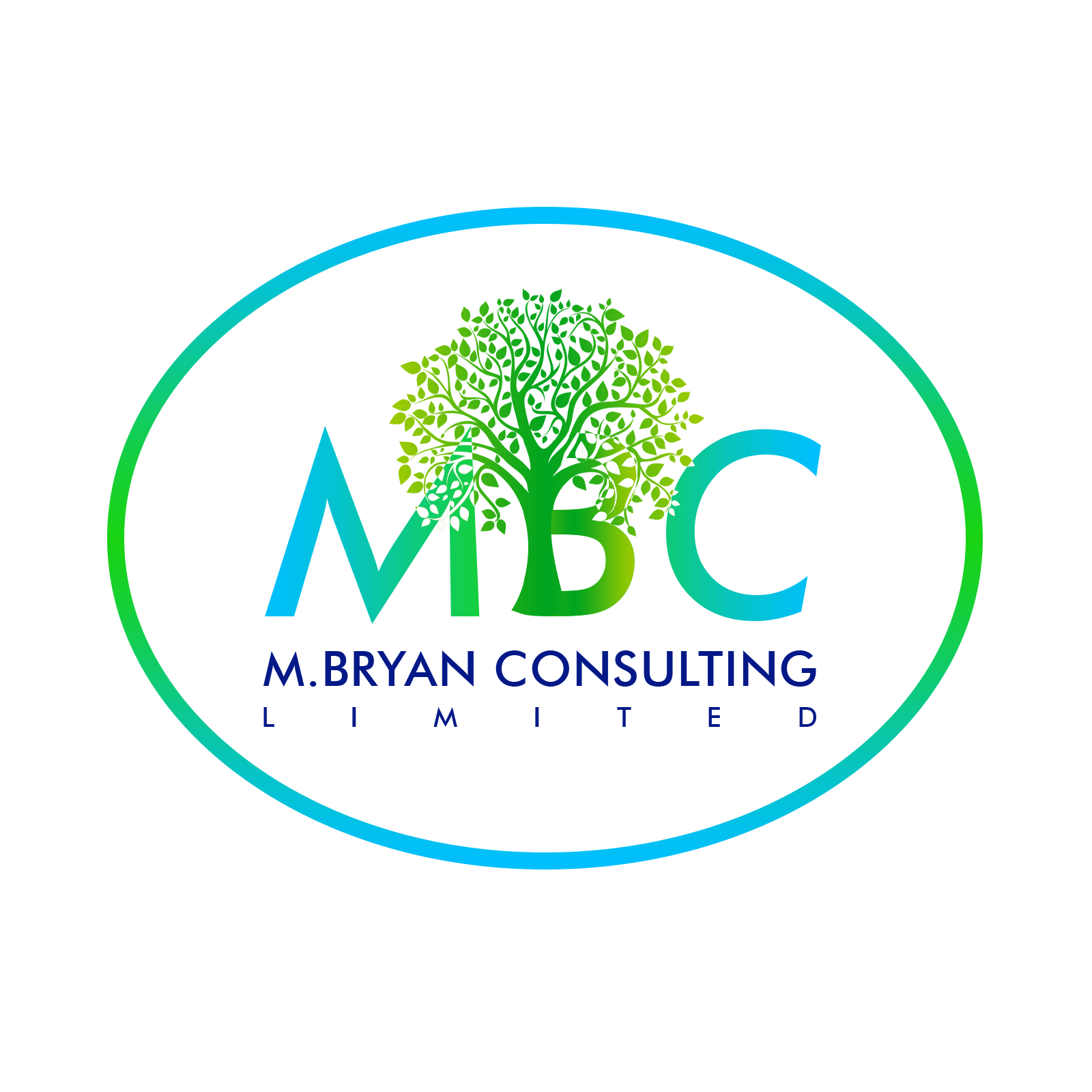 Levers for the Organization: 
8. Opportunities for Application 
9. Personal Transfer Capacity 
10. Support from Supervisors                         
11. Support from Peers 
12. Transfer Expectations in the Organization



Since we don’t have time to go deep into all 12, we will focus on the key levers that directly impacted Ukuaji Capital."
Putting the dots together
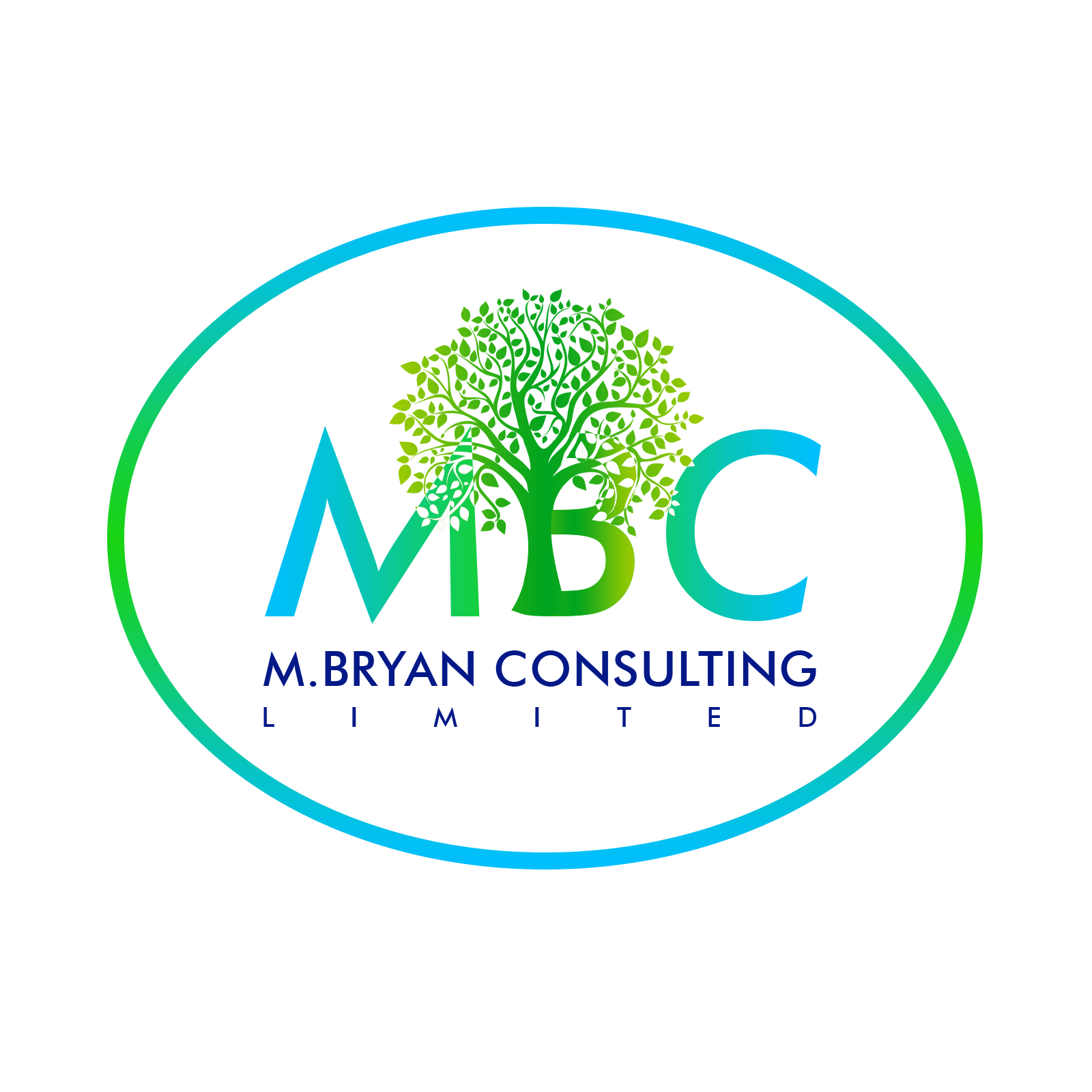 Training Alone is Not Enough—Sustaining Application is Key
Training Effectiveness = Learning happens.
Training Transfer = Learning is applied.
Training Transfer Effectiveness = Learning is sustained for long-term impact.
 👉 Without reinforcement, training remains an event, not a transformation.
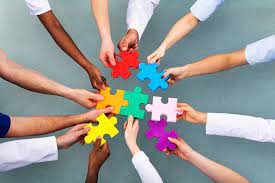 The Ukuaji Capital Case Study: The Cost of Training Without Strategy
Right training, wrong participant = no impact.
Training works when it is relevant, engaging, and reinforced.
Without post-training support, employees revert to old habits.
👉 Training must be a strategic investment, not a routine exercise.
Putting the dots together
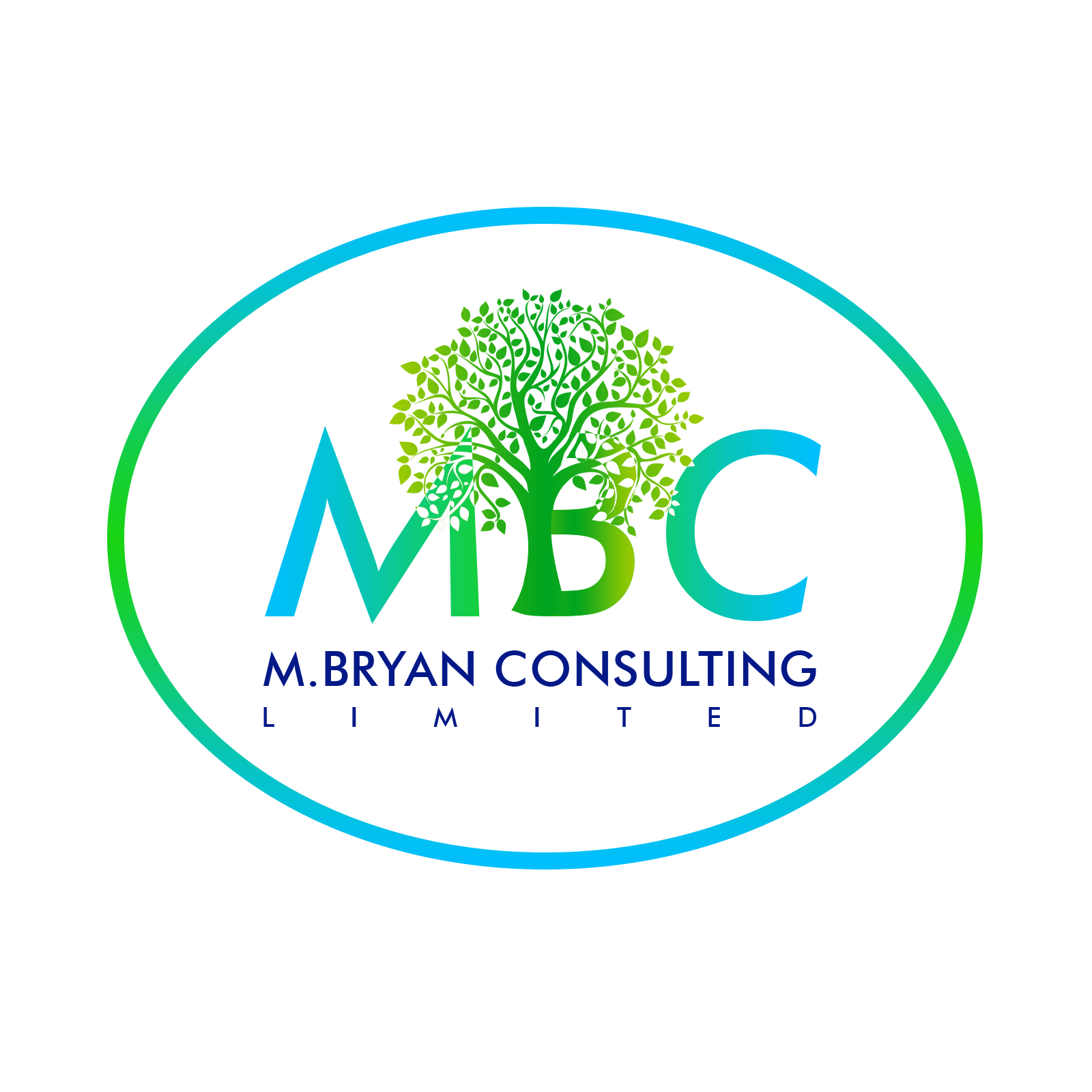 Key Barriers & Solutions

Before Training: Misalignment, poor selection, no skills assessment.
During Training: Theory-heavy, passive learning, outdated content.
After Training: No follow-up, lack of application, no accountability.

👉 Fix this with clear alignment, engaging methods, and structured post-training support.
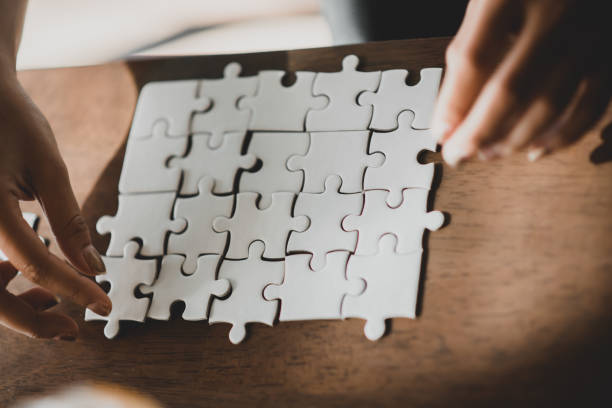 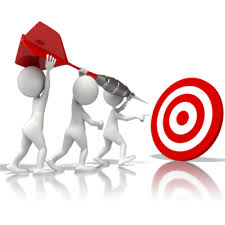 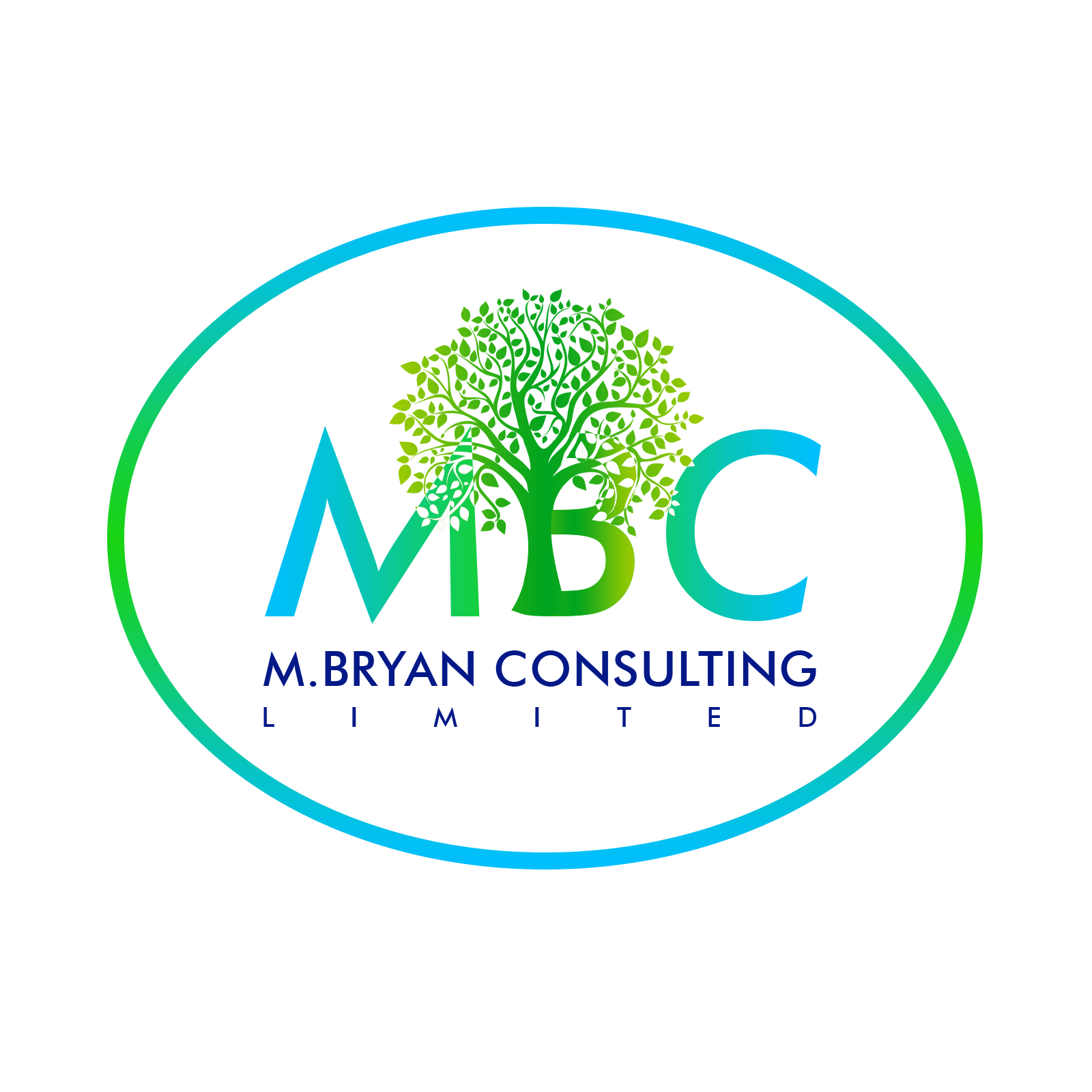 “Training is not the solution until the problem is understood. 
Needs Validation ensures that every intervention is intentional, impactful, and aligned with business success.” — Sandra The Oracle
The Training Transfer Effectiveness Advocate
[Speaker Notes: Finally.]
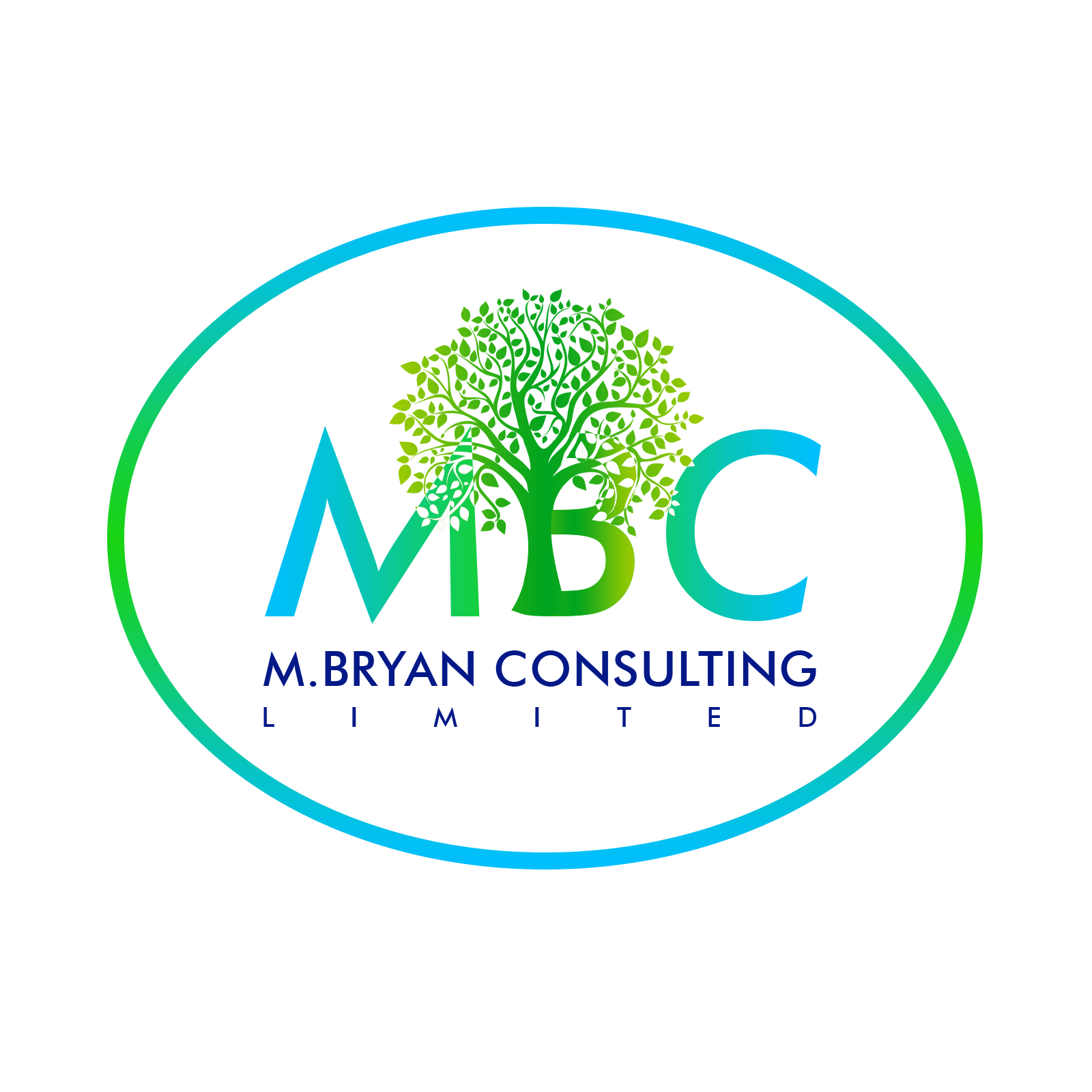 A Call to Action
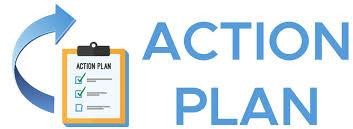 MY NEXT LINE OF ACTION
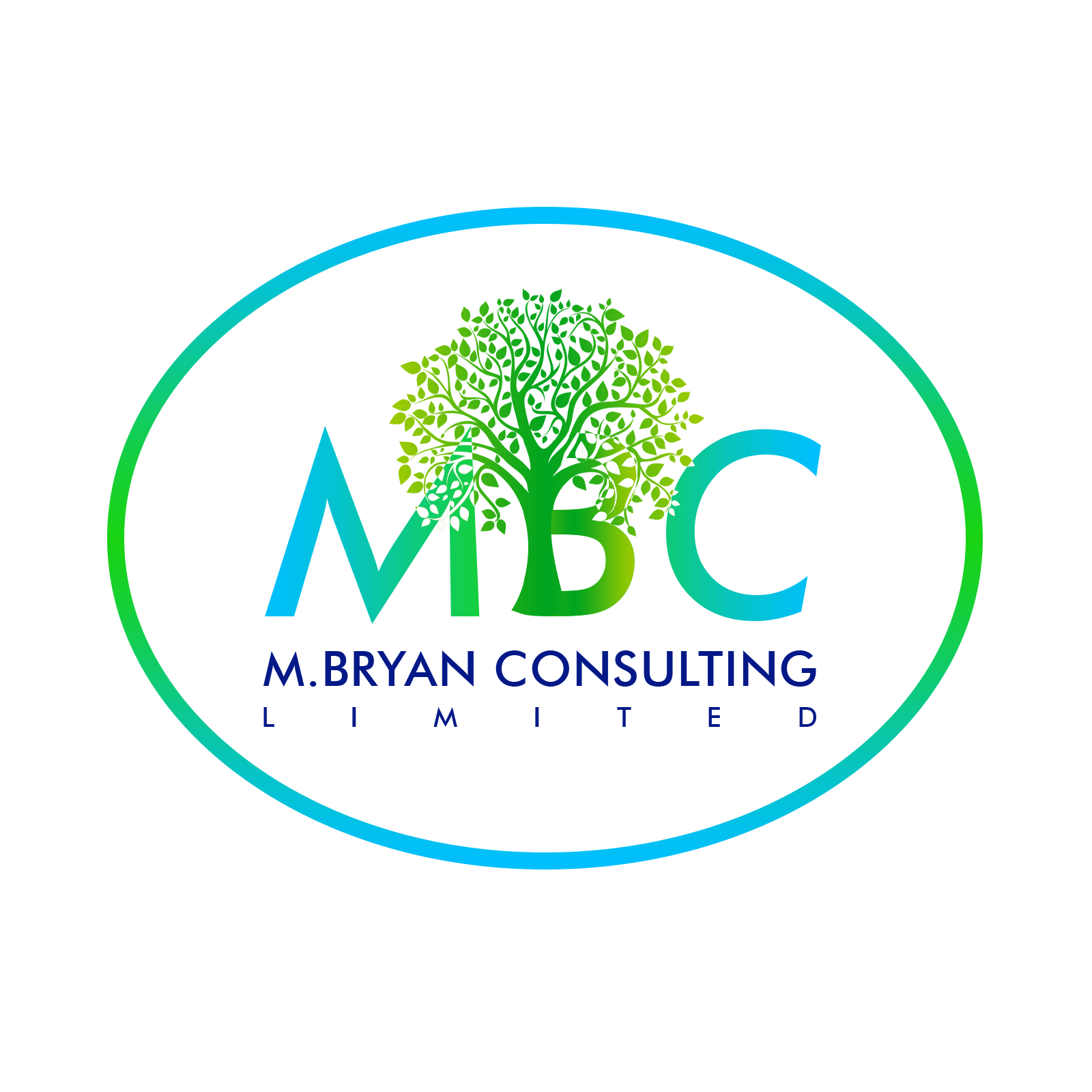 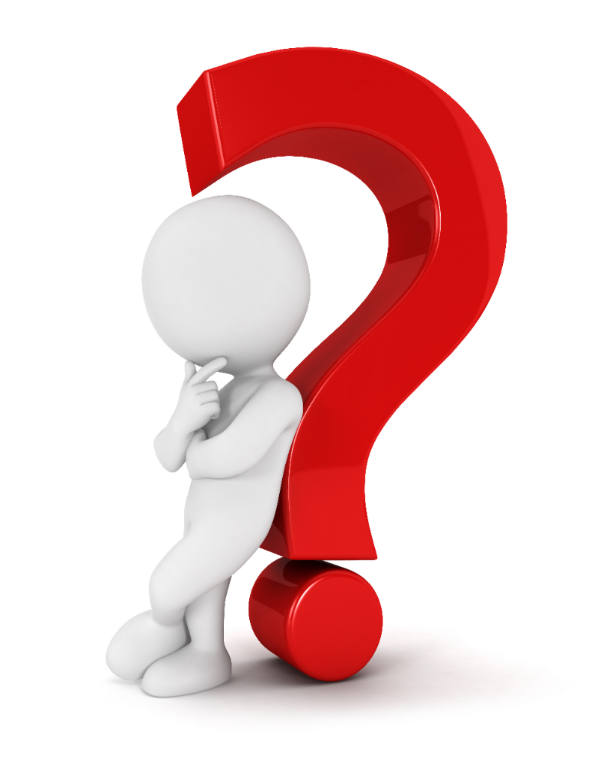 QUESTIONS
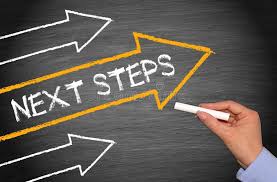 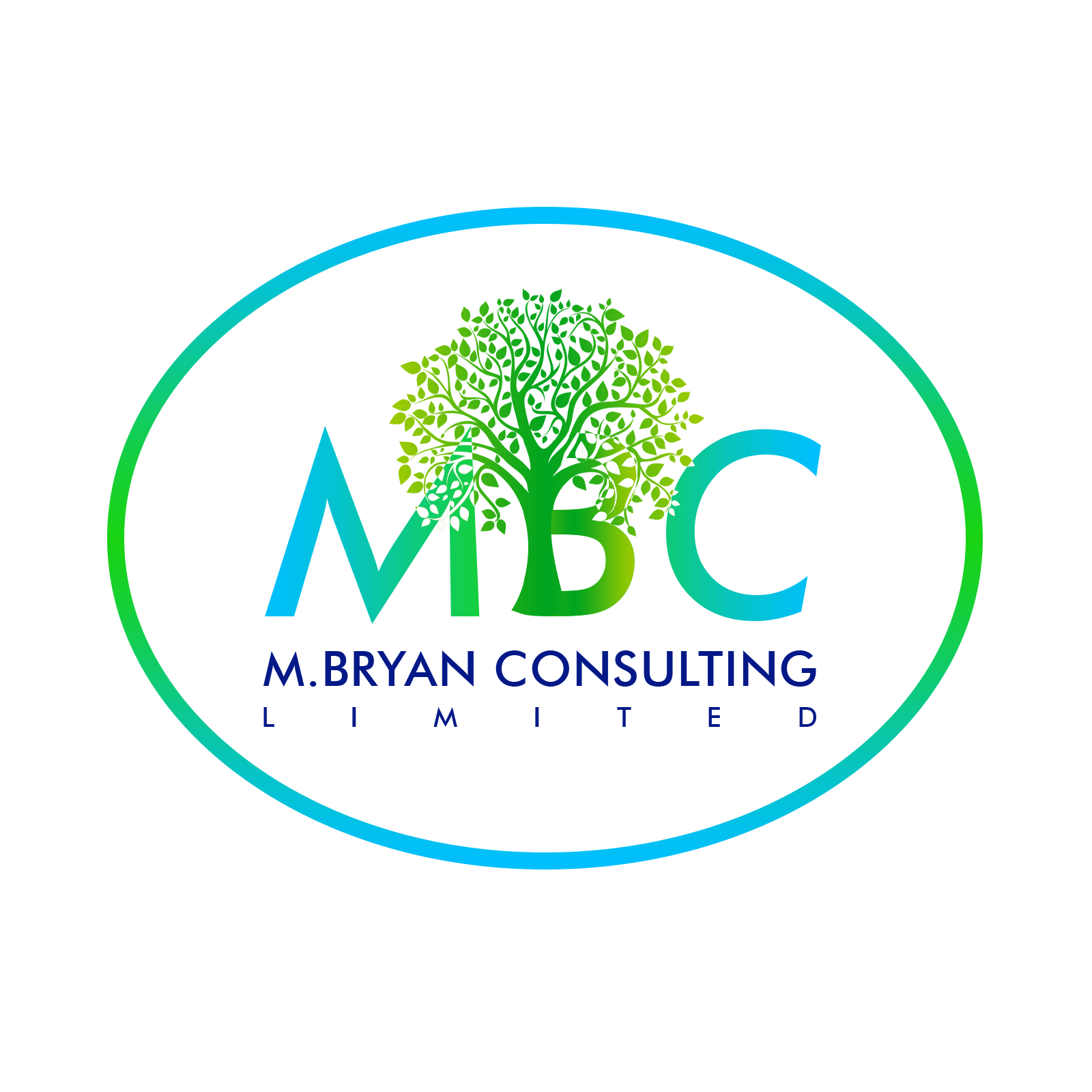 📢 Next Steps
✅ Apply these principles in all your finance training.✅ Join ITTEC 2025 for deeper insights – https://www.itteconference.com/✅ Connect with Sandra The Training Transfer Effectiveness Advocate to continue the conversation!
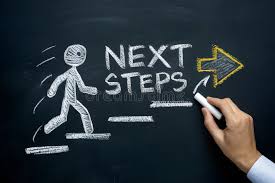 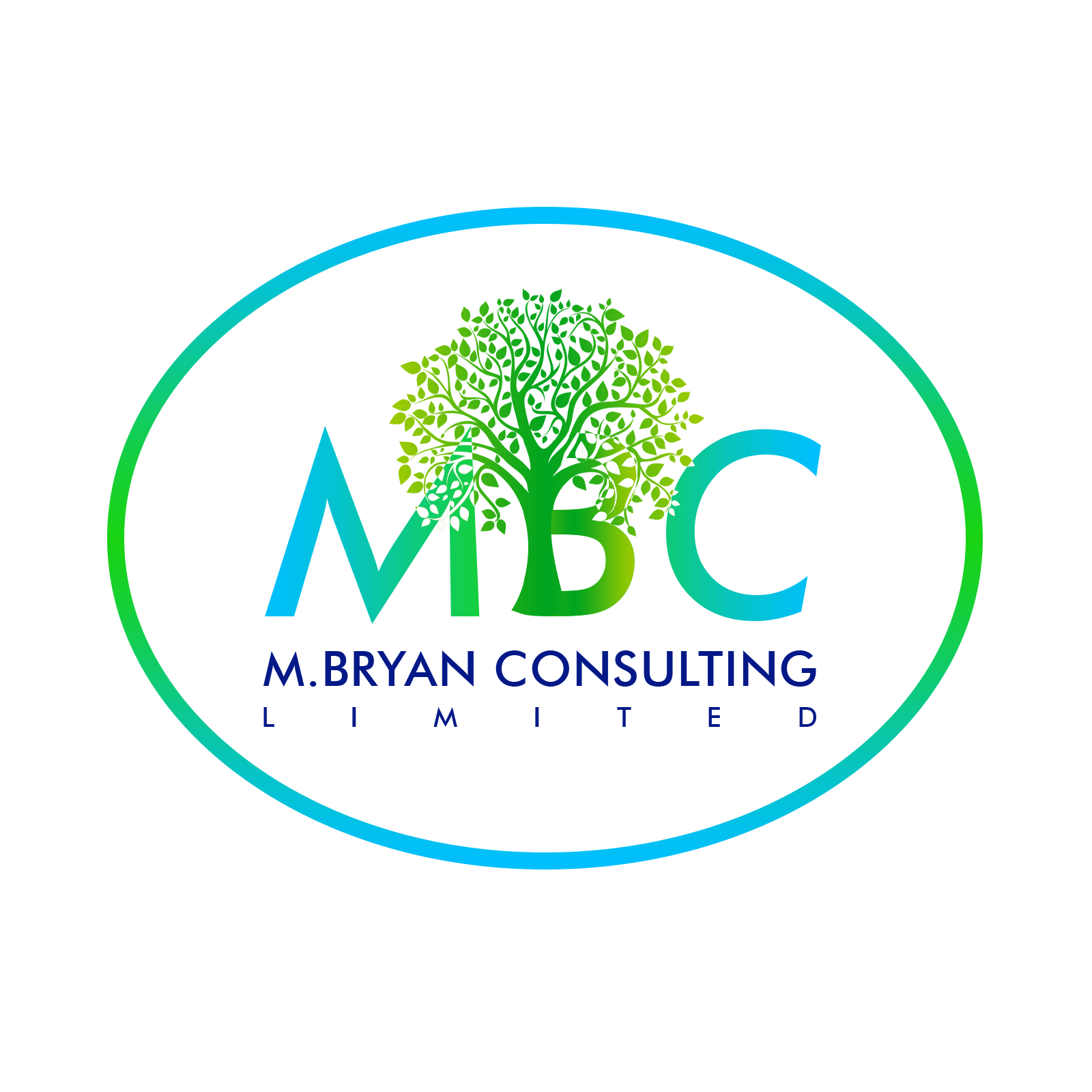 A Call to Action
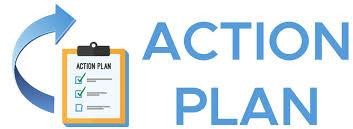 MY NEXT LINE OF ACTION
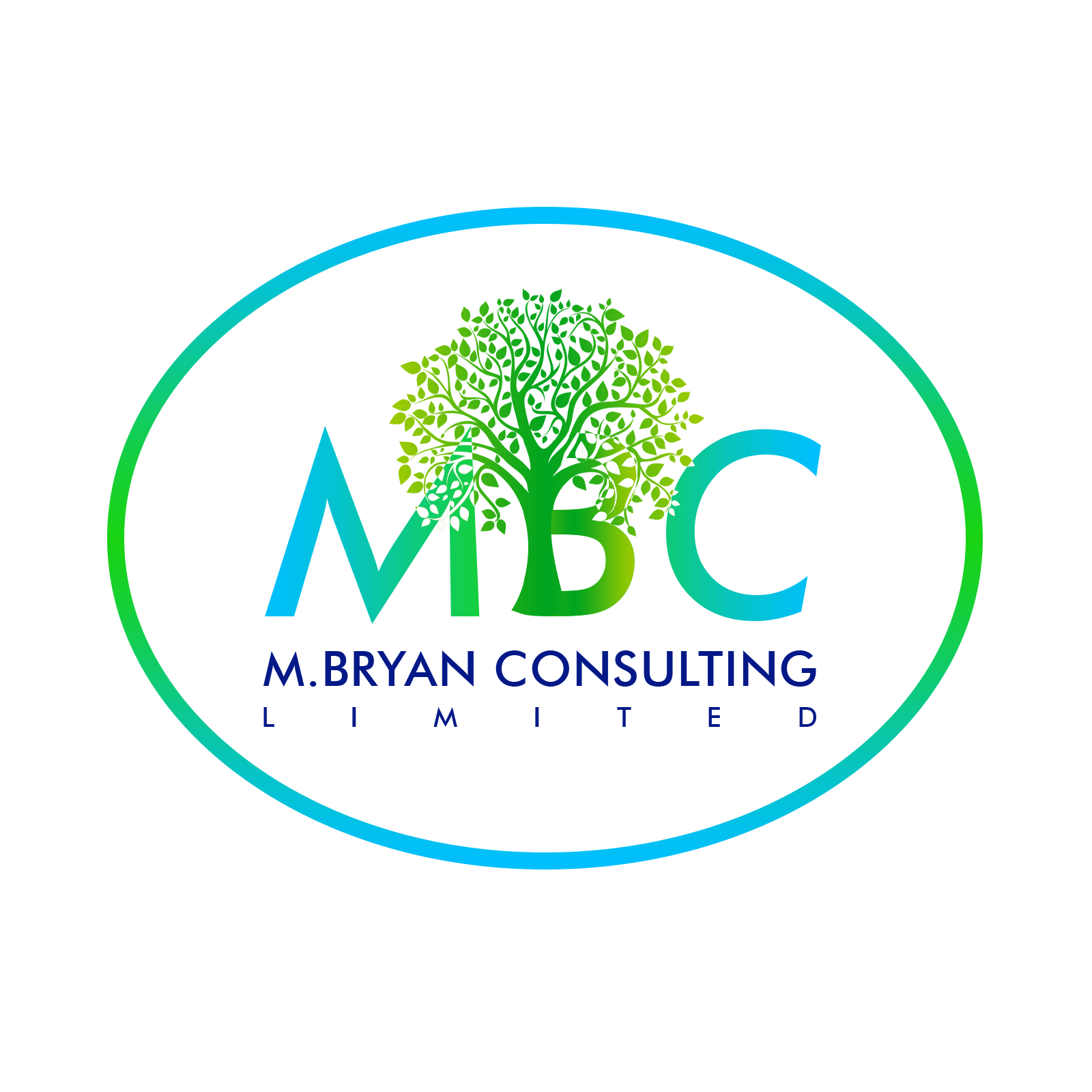 “Training is not an event; it is a journey. 
True effectiveness comes from a structured Pre, During, and Post Training approach—without it, training is just an activity, not transformation.”—
 Sandra The Oracle
The Training Transfer Effectiveness Advocate
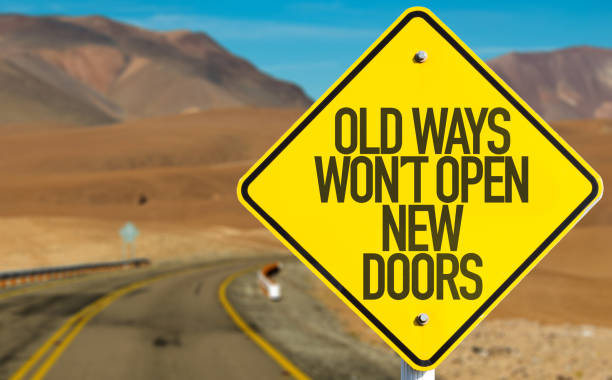 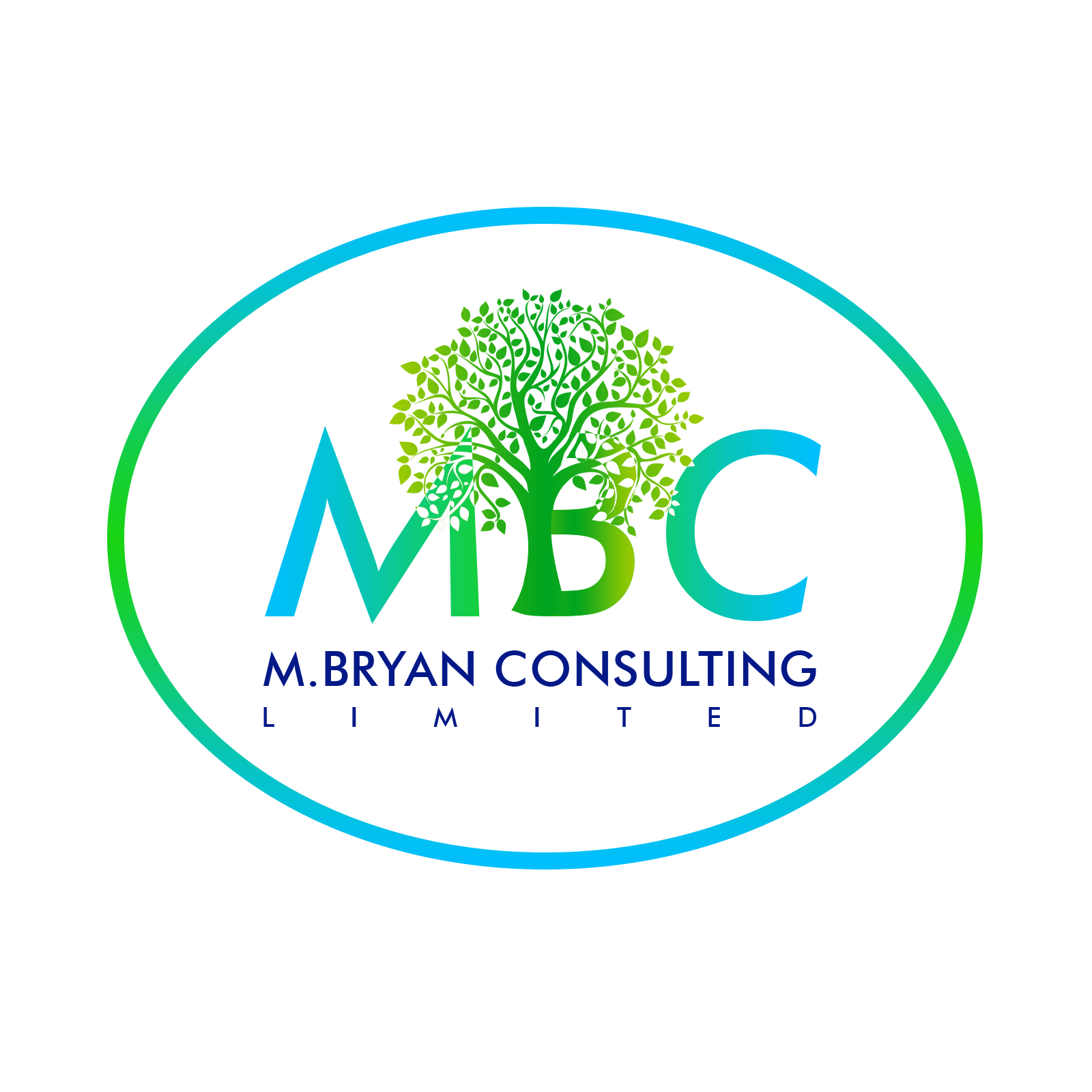 CONCLUSION
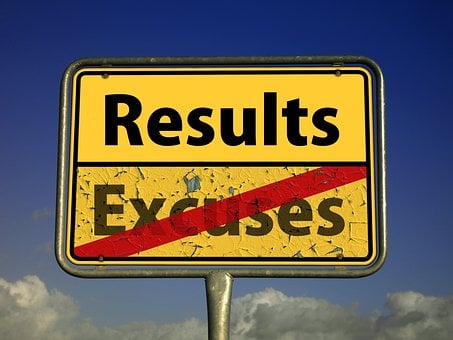 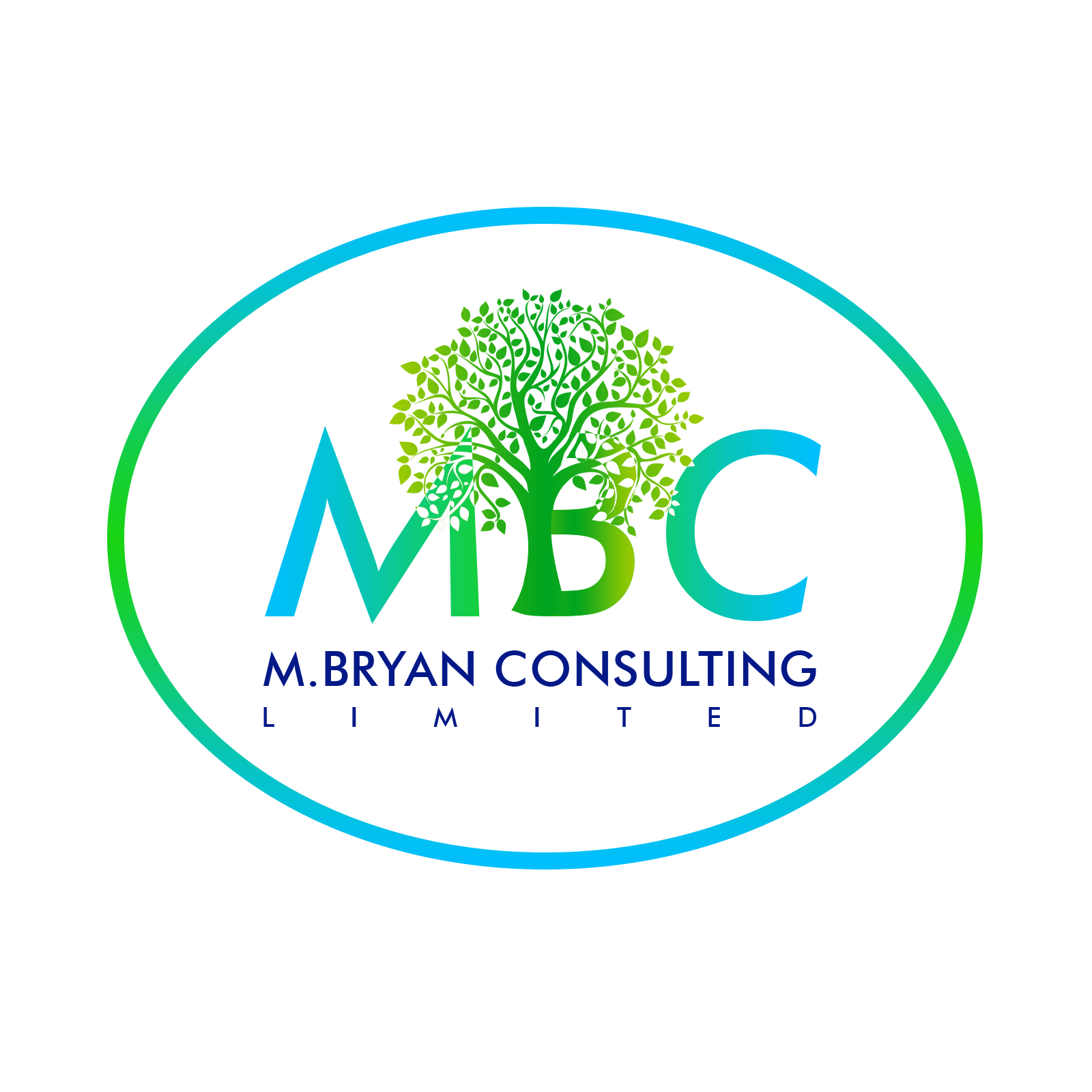 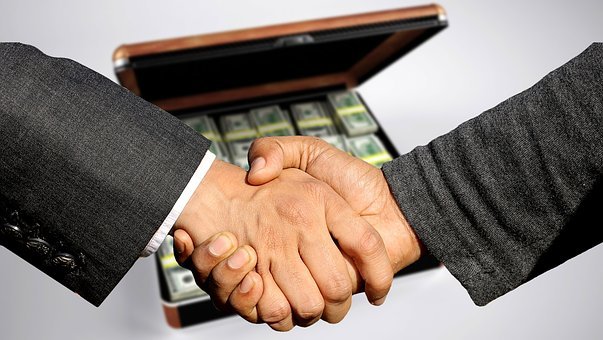 FINALLY
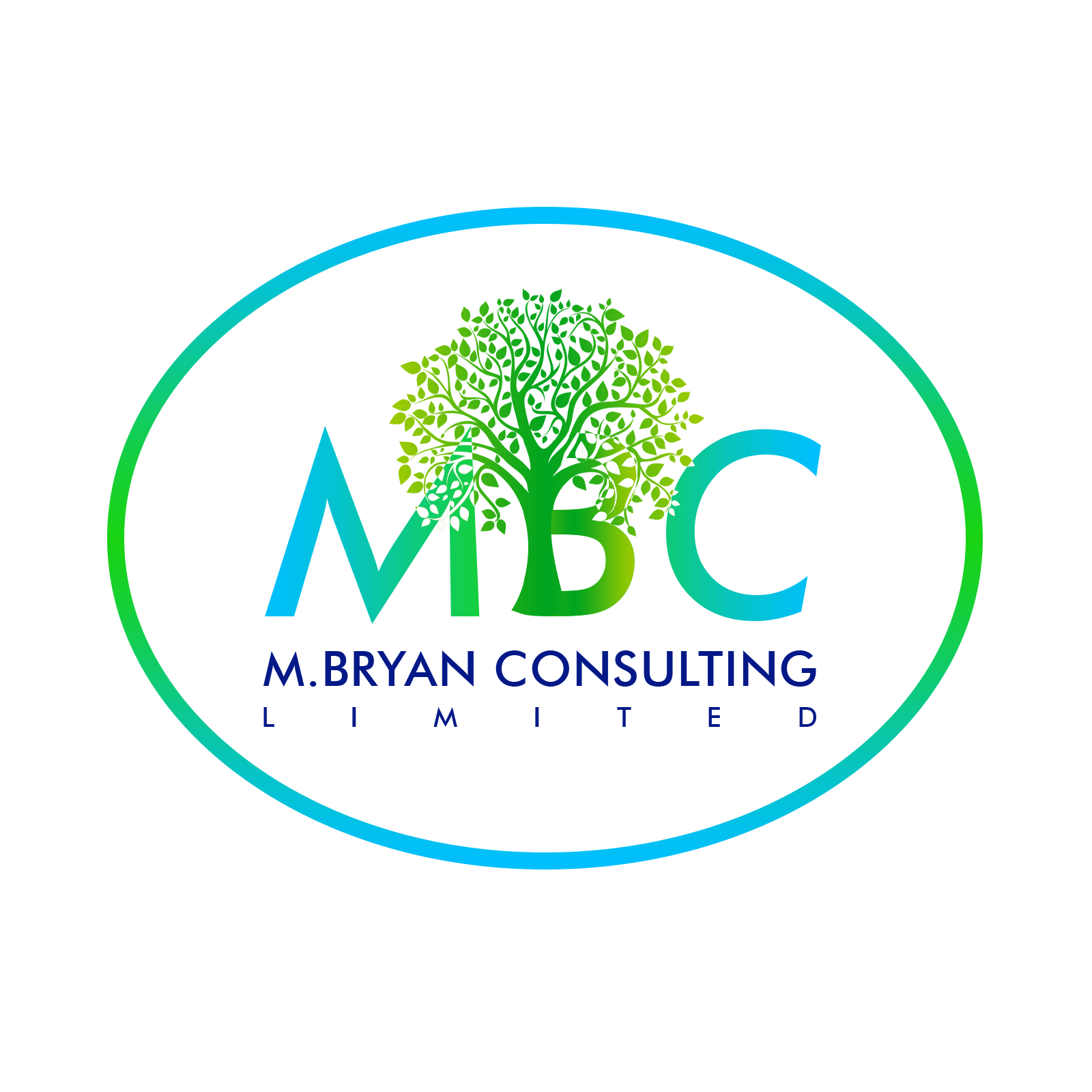 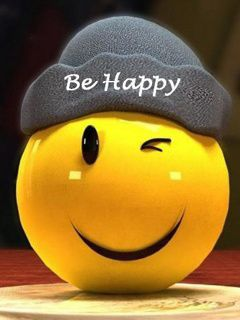 AND FEEL GOOD ABOUT  
    YOURSELF ALWAYS
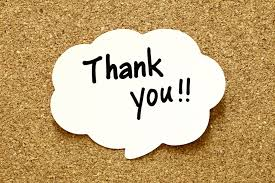 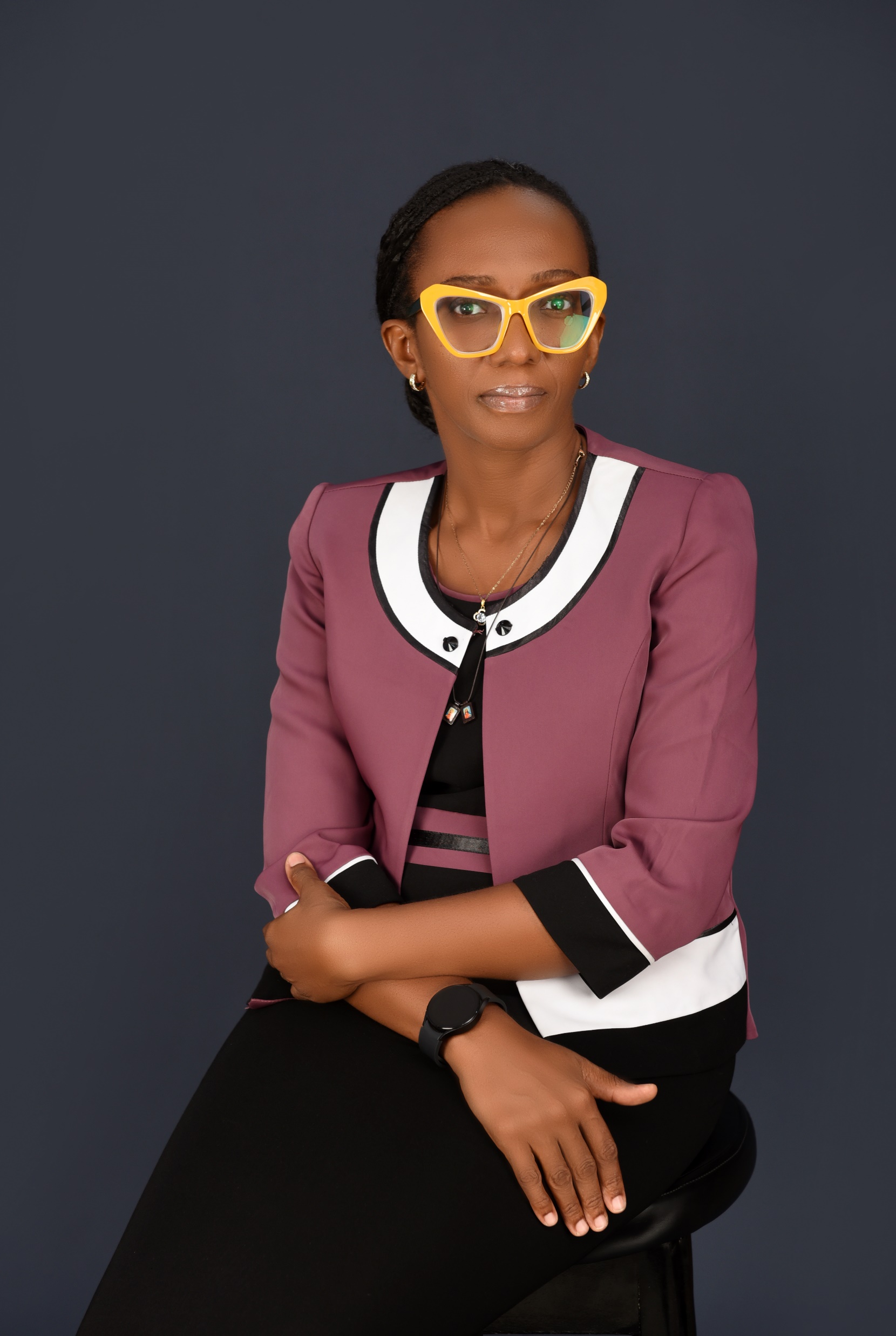 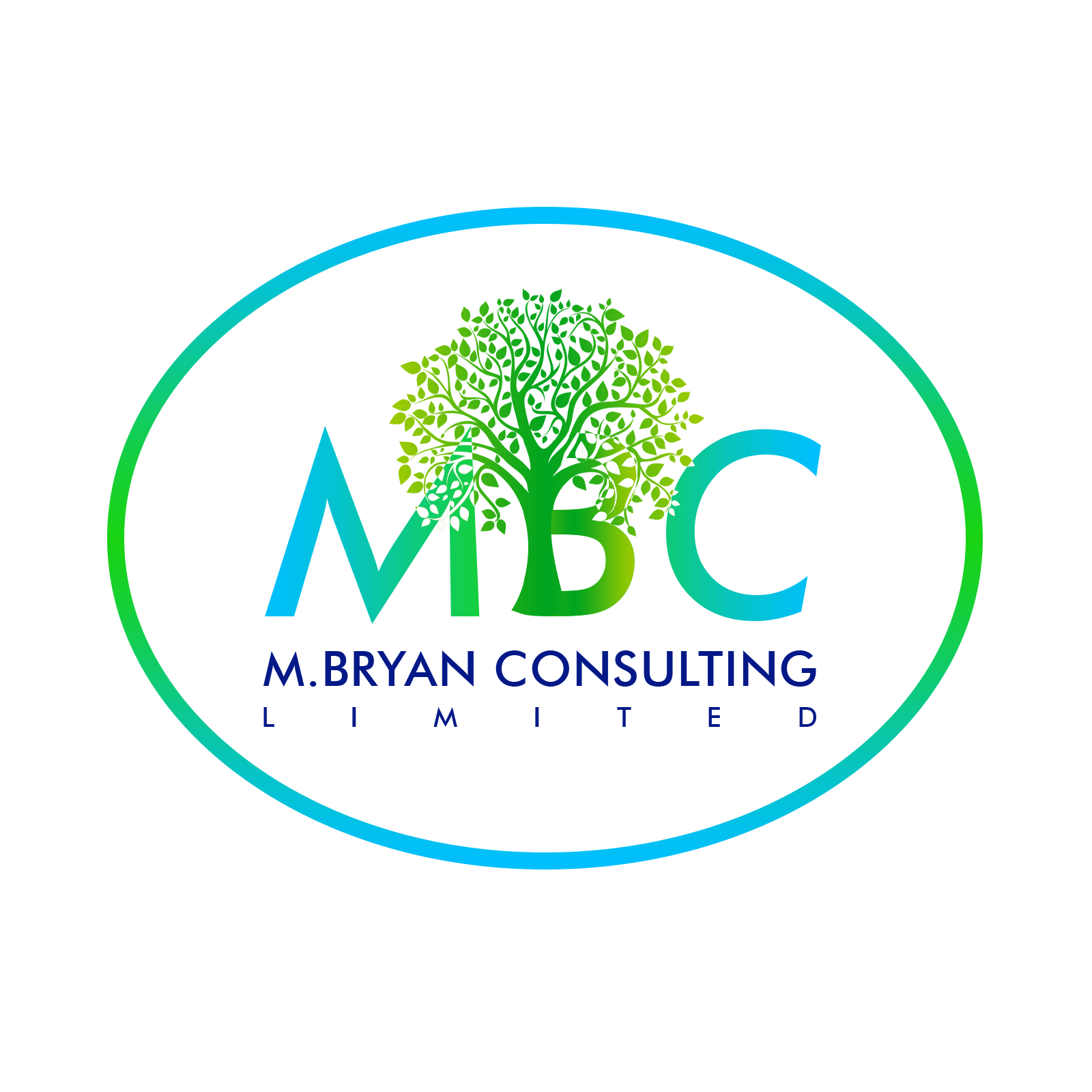 Coach Sandra Ihenacho
aka The Oracle
The Training Transfer Effectiveness Advocate
+234 8096691953
LinkedIn: Sandra Ihenacho
Instagram: @sandra4_oracle
X: @oraclesandra
sandra@mbryanconsultinggroup.com